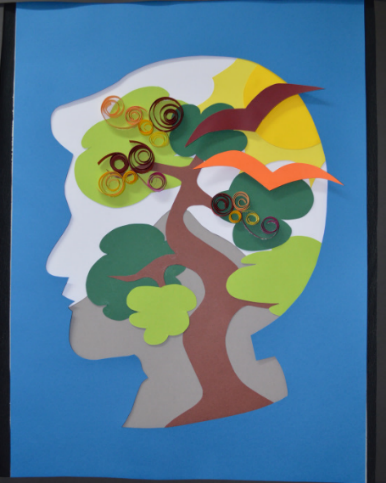 Opäťsme v škole niečo vynovili alebo ... na obnove priestorov školy pokračujeme VIII.
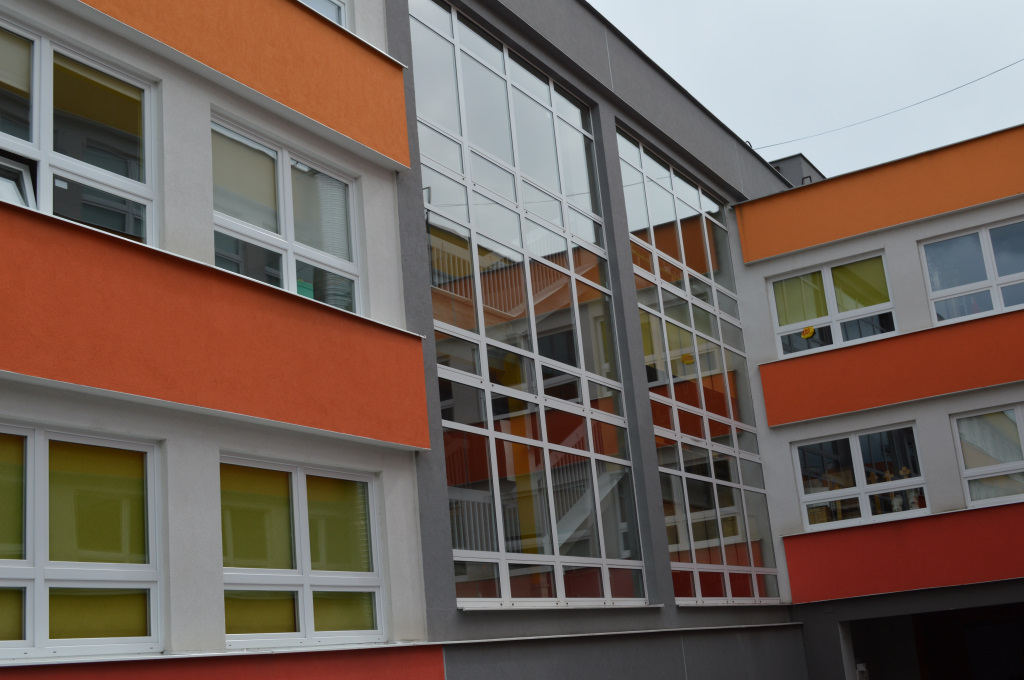 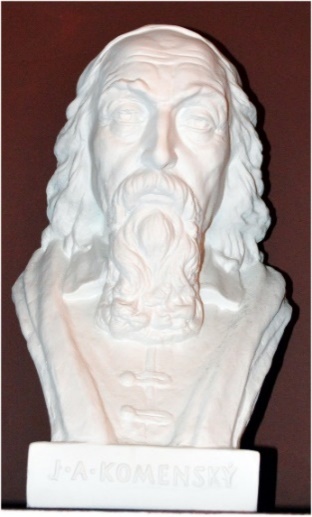 ZŠ s MŠ J. A. KomenskéhoHubeného 25, Bratislava September 2020
10/15/2020
1
Vynovené priestory zborovne pre pedagógov
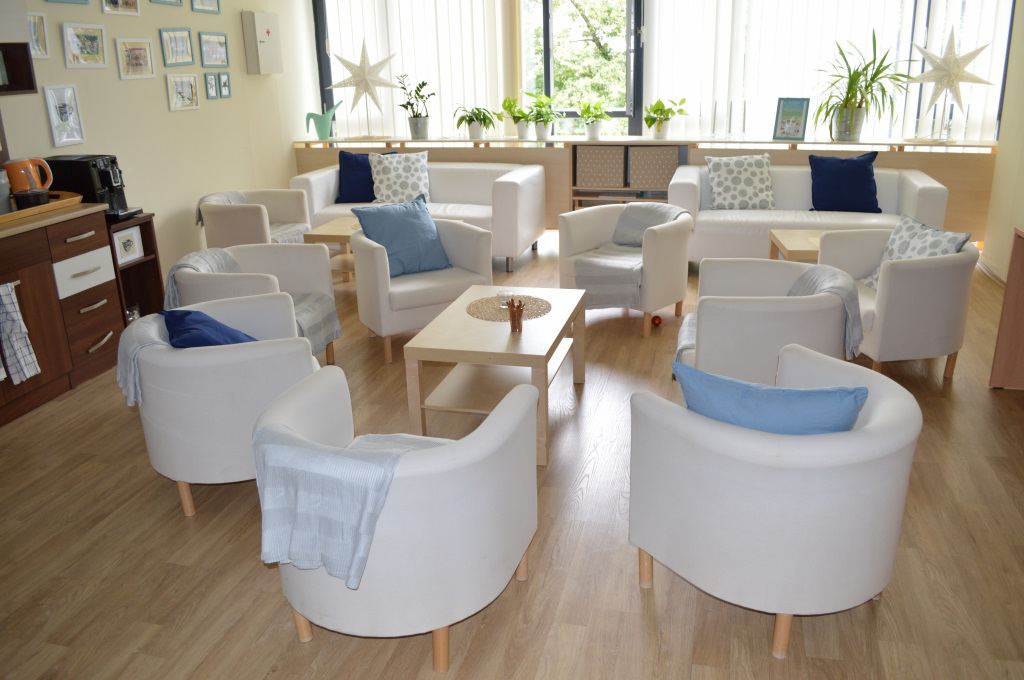 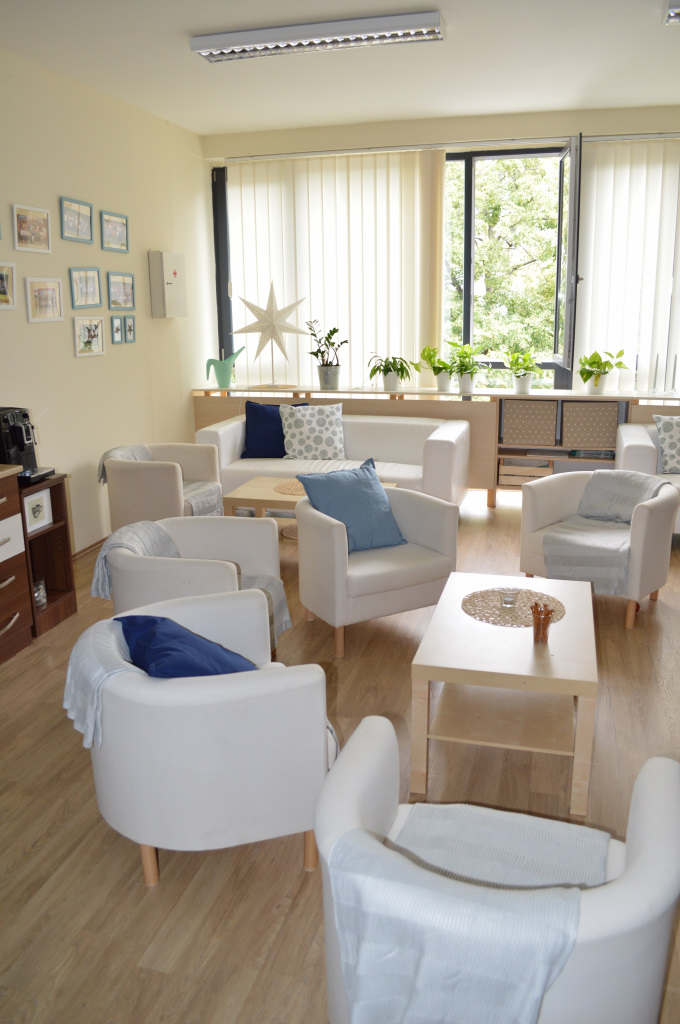 Teraz
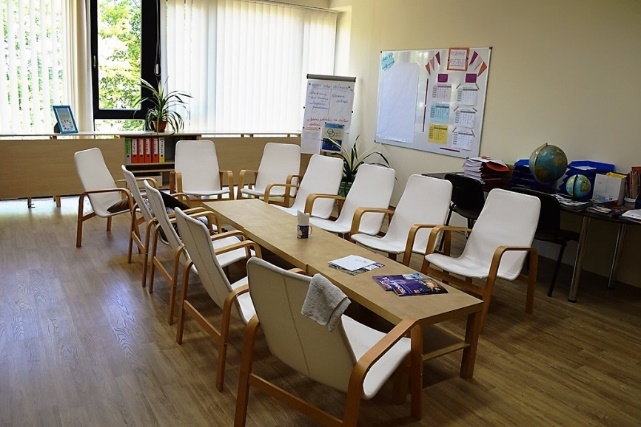 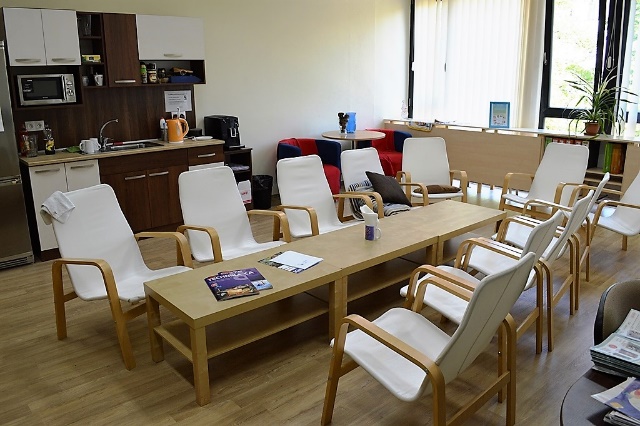 Predtým
10/15/2020
2
...na efektívnejšiu organizáciu práce v zborovniMultifunkčná tabuľa, organizéry
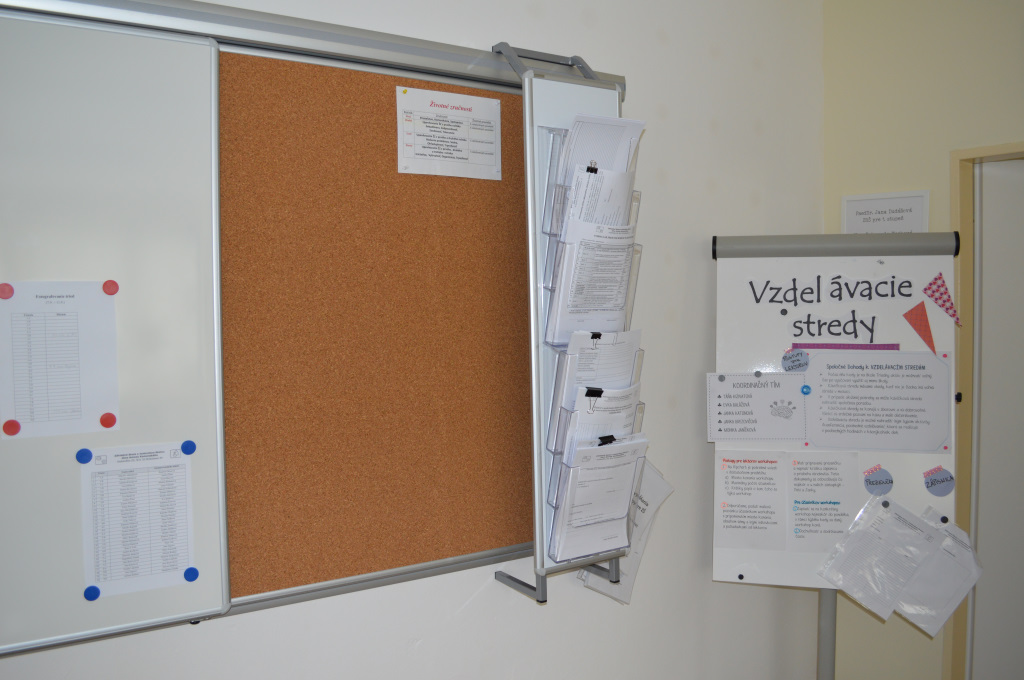 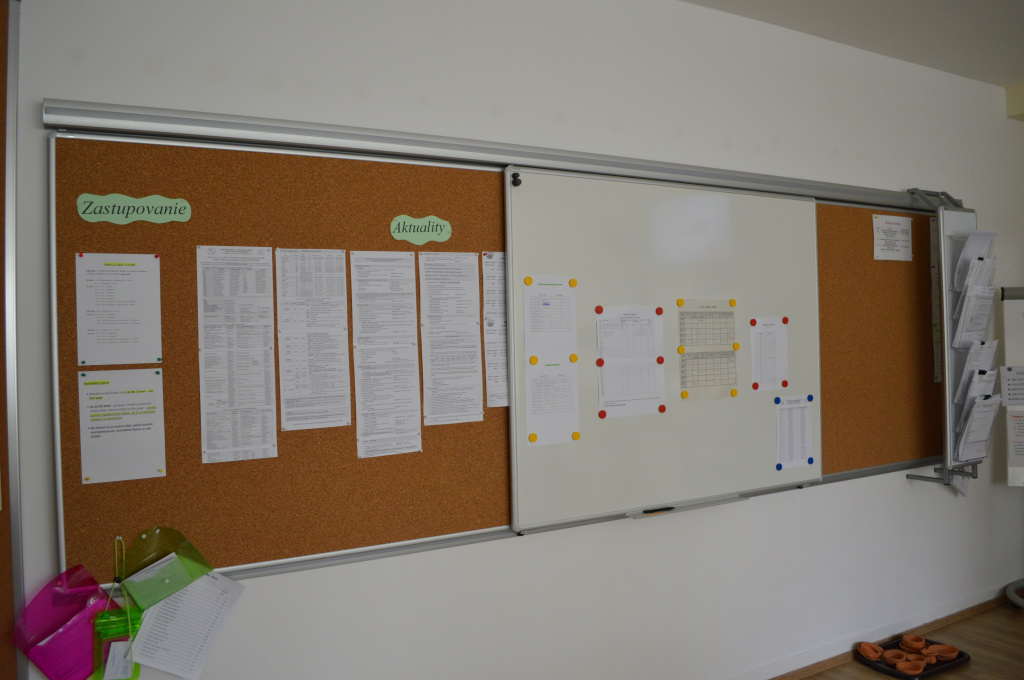 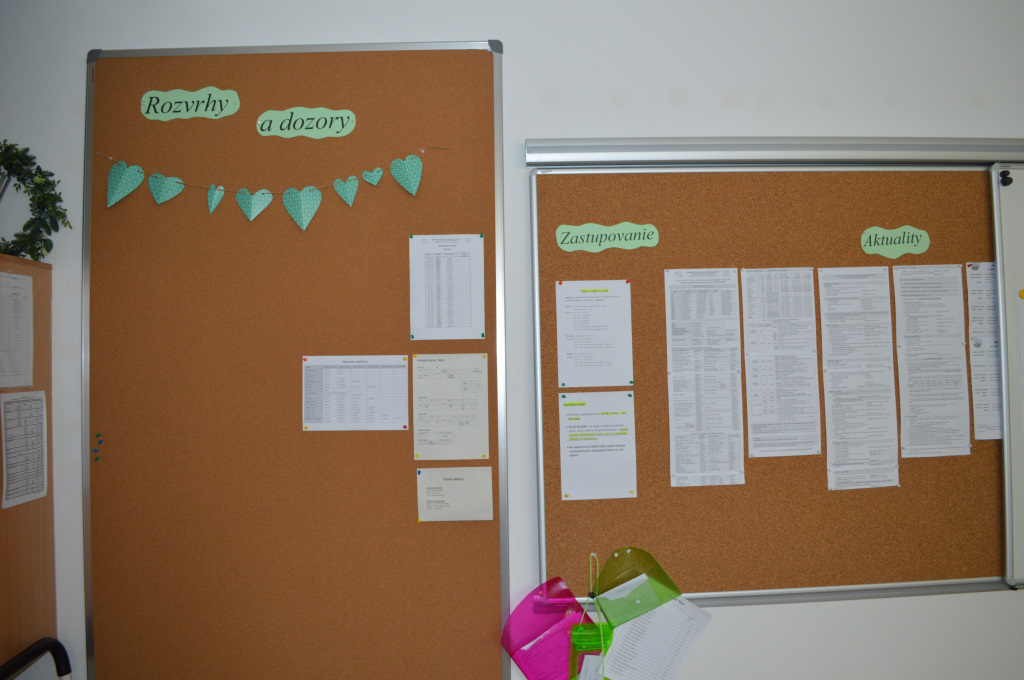 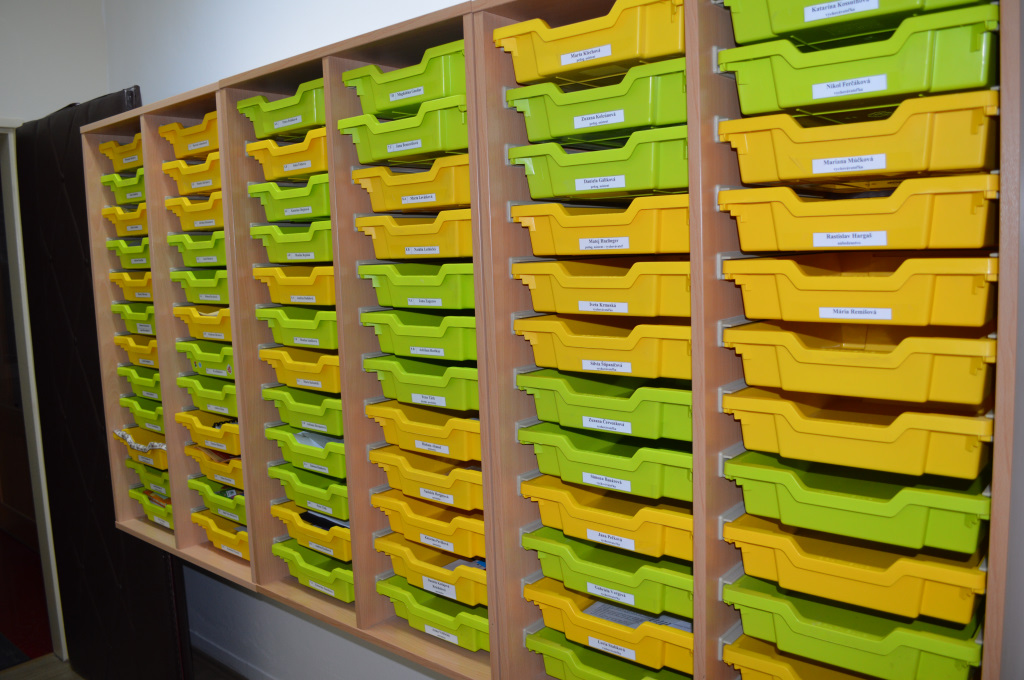 3
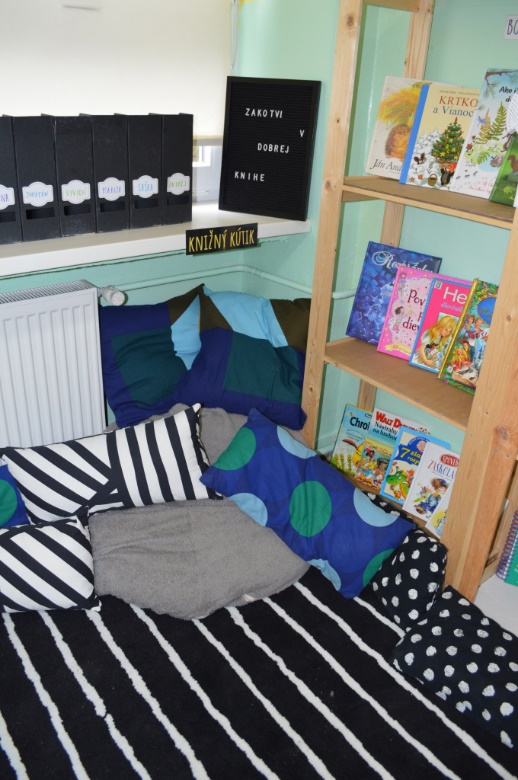 Trieda pre žiakov 1. stupňa pripravená na začiatok šk. roka
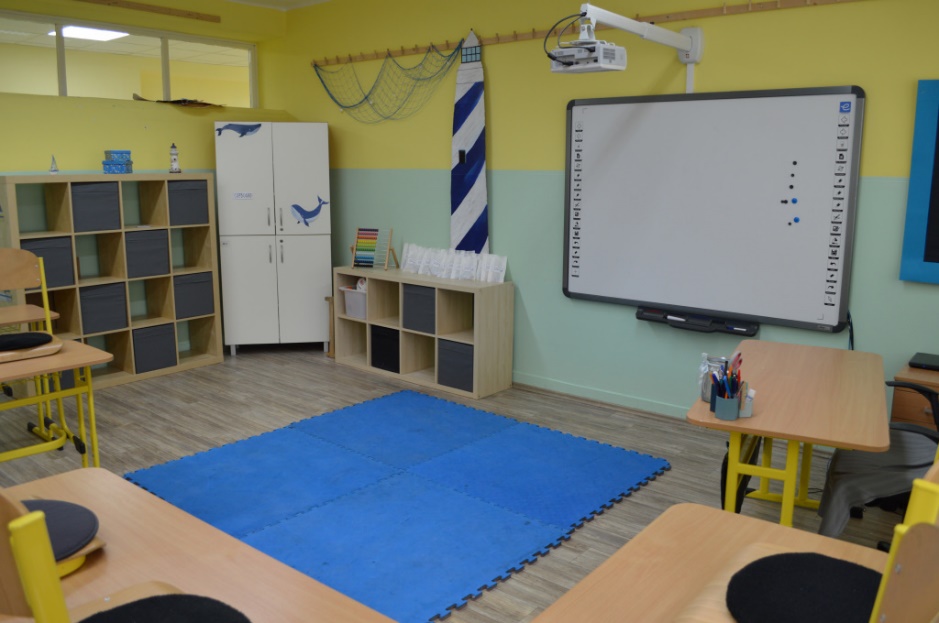 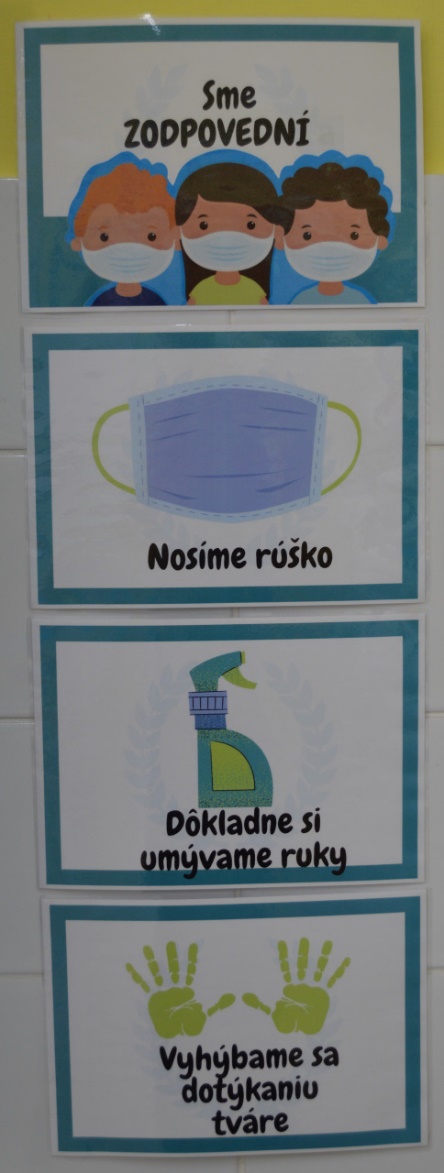 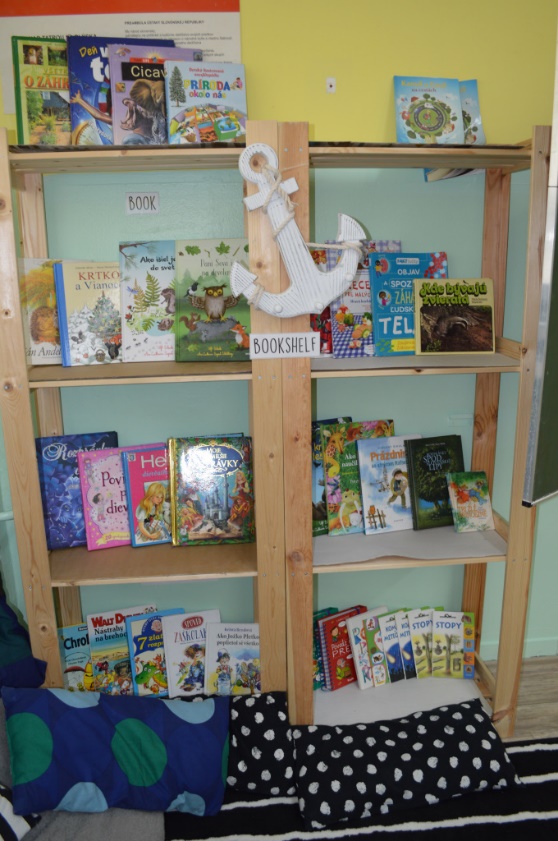 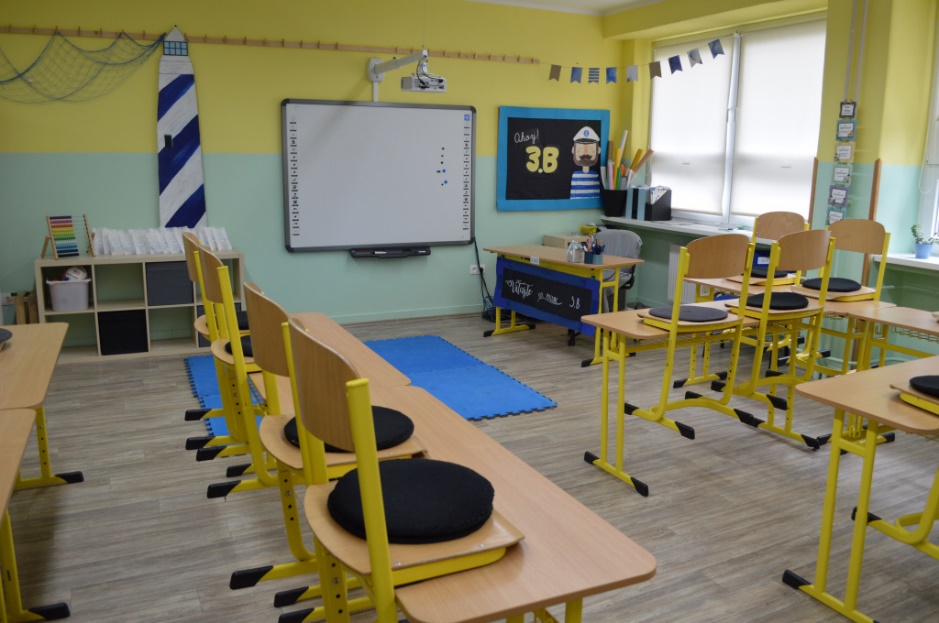 10/15/2020
4
Trieda pre žiakov 1. stupňa pripravená na začiatok šk. roka
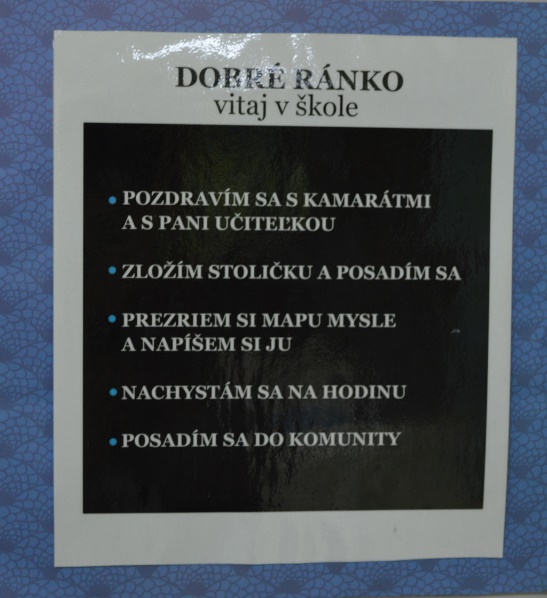 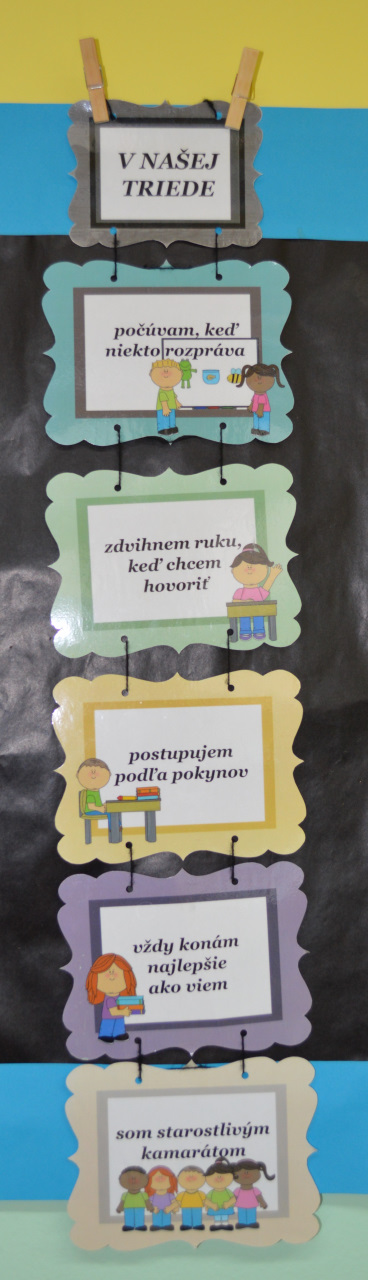 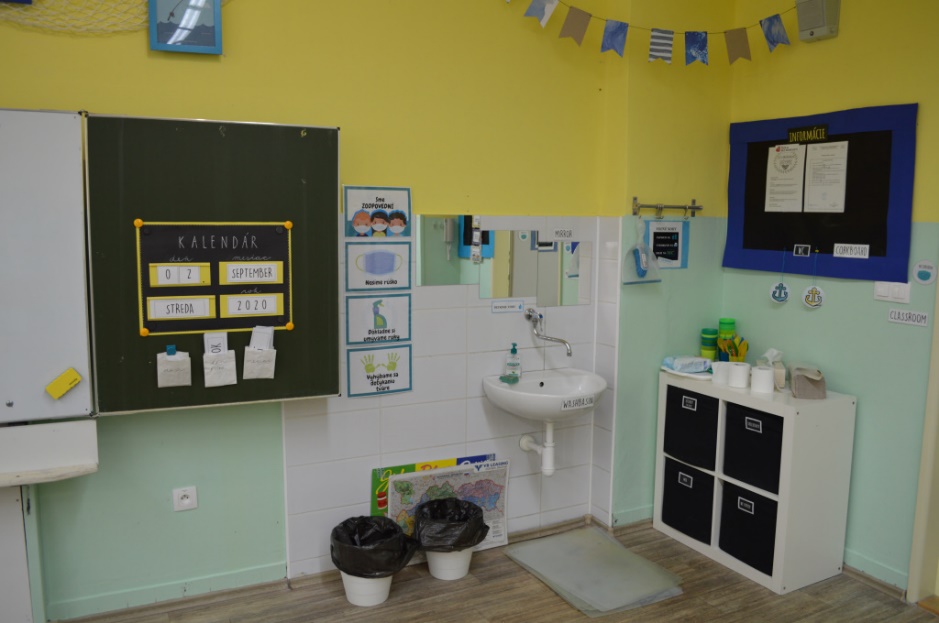 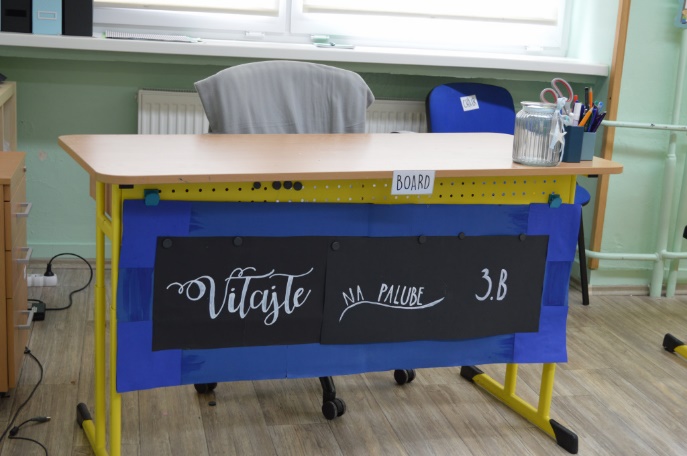 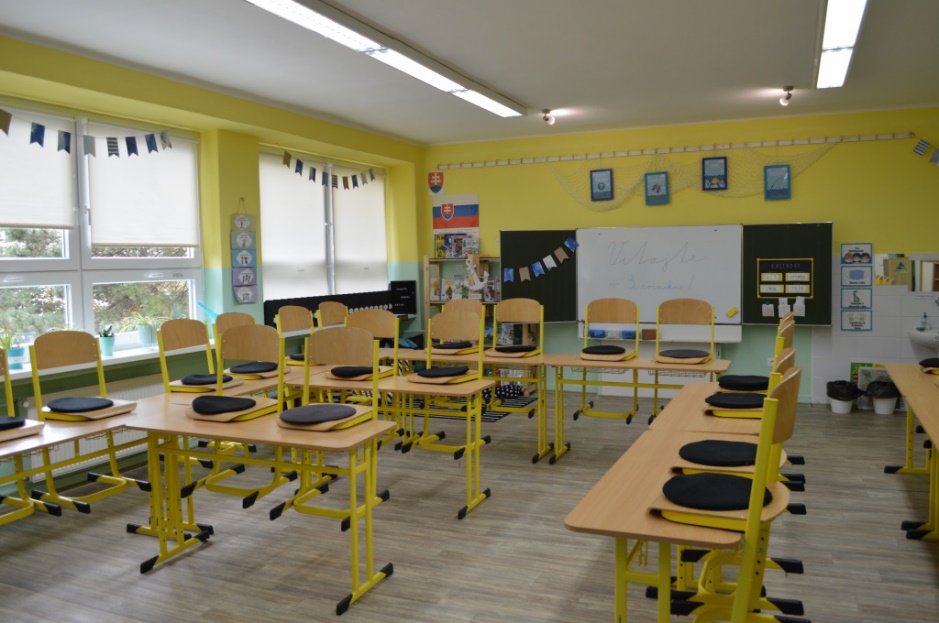 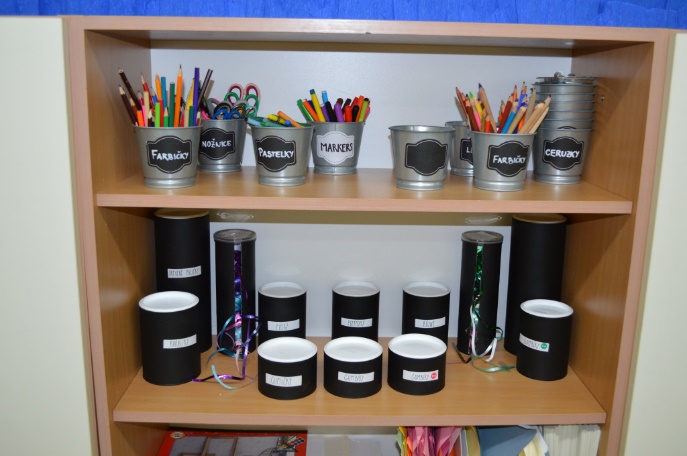 10/15/2020
5
Chodby a spoločné priestory Nové sedačky, okná, kryty na radiátory
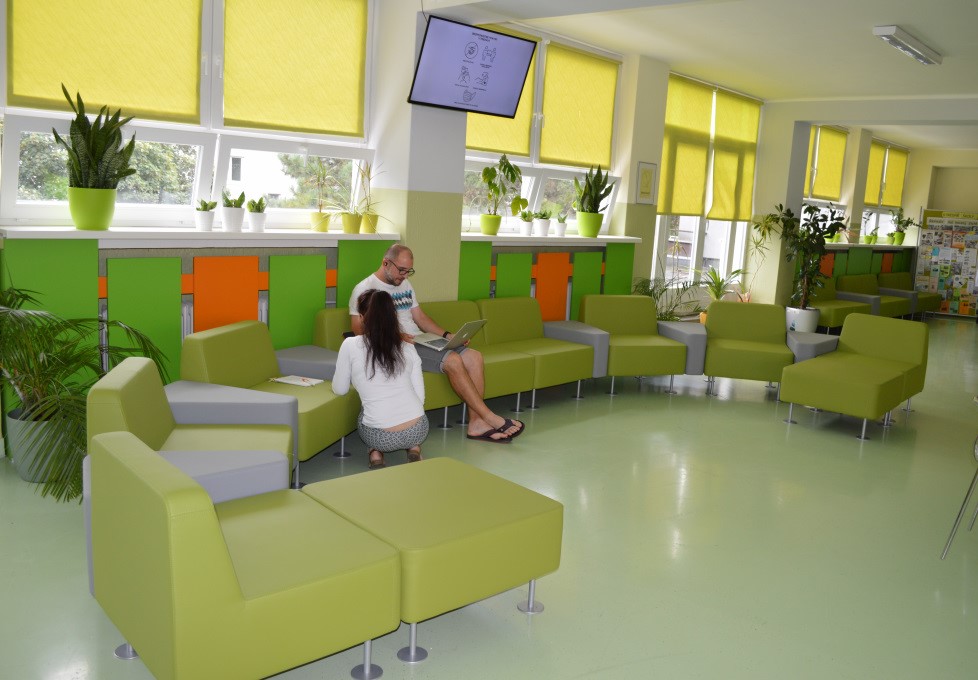 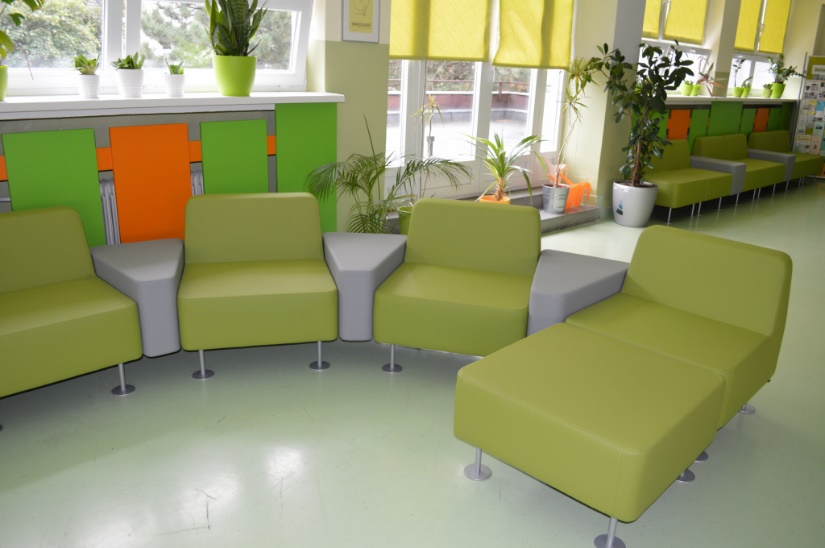 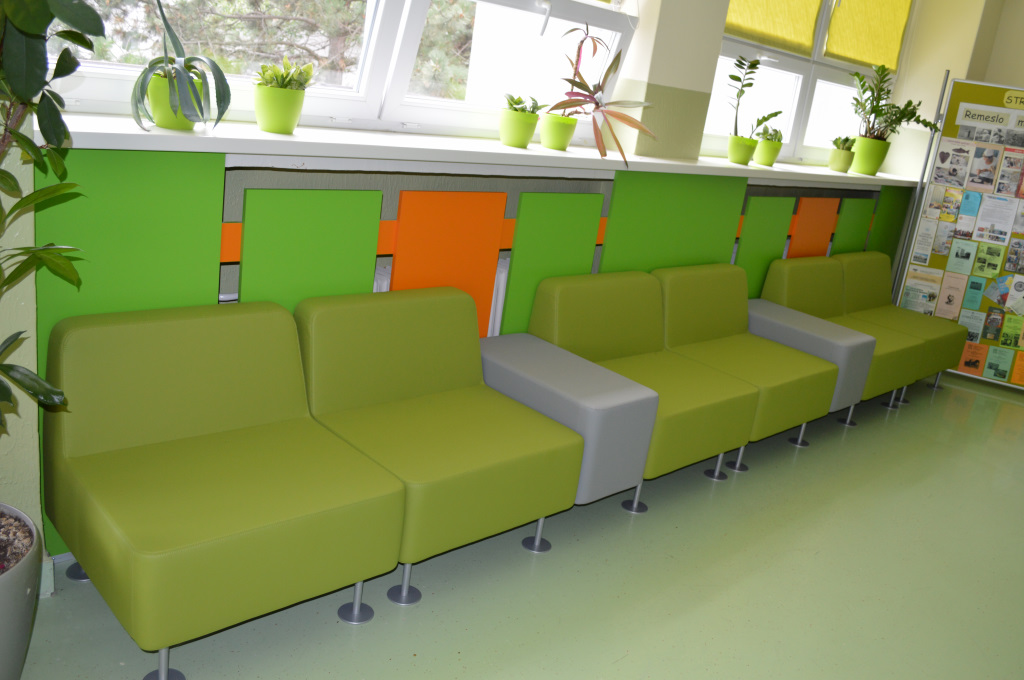 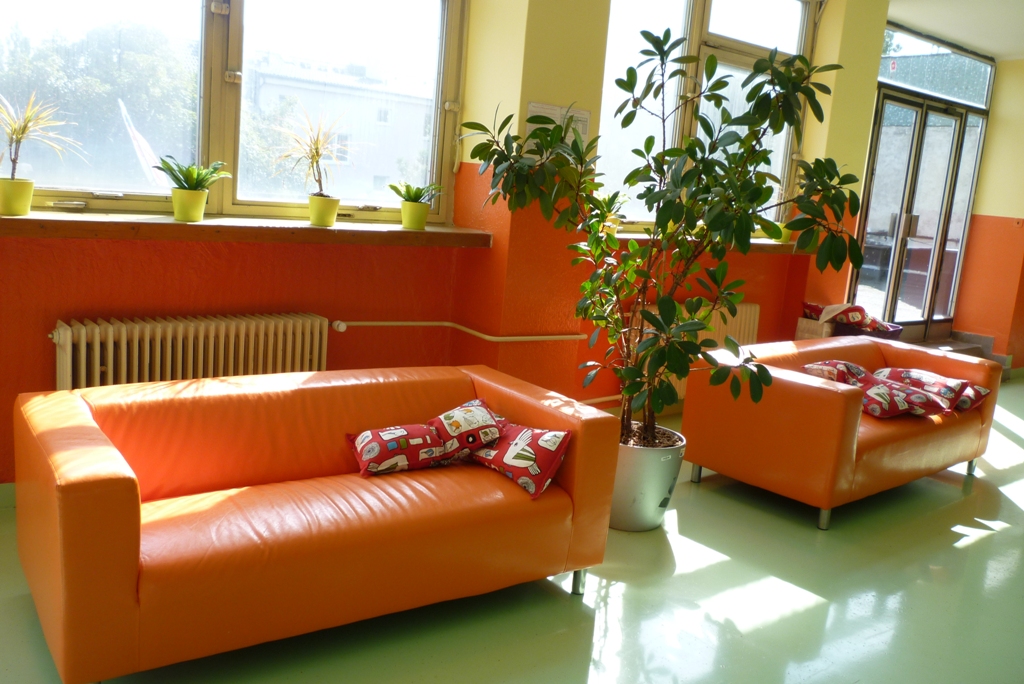 Teraz
Predtým
10/15/2020
6
Chodby a spoločné priestoryNové sedačky pri informačnom kiosku na 2.poschodí
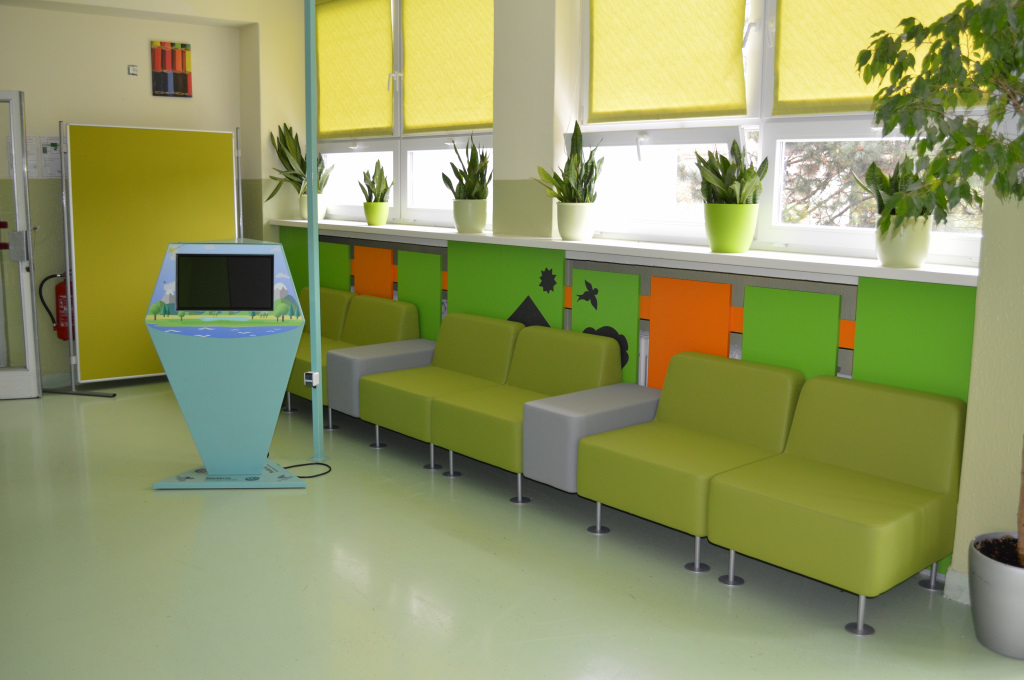 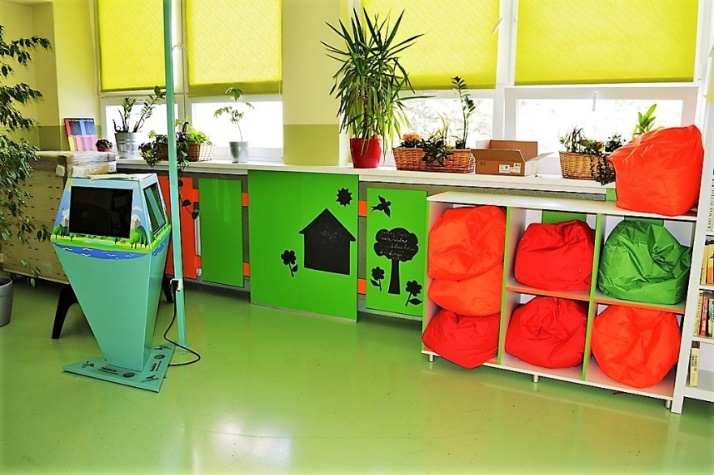 Teraz
Predtým
10/15/2020
7
Chodby a spoločné priestory1. poschodie - nové sedačky, maľovka
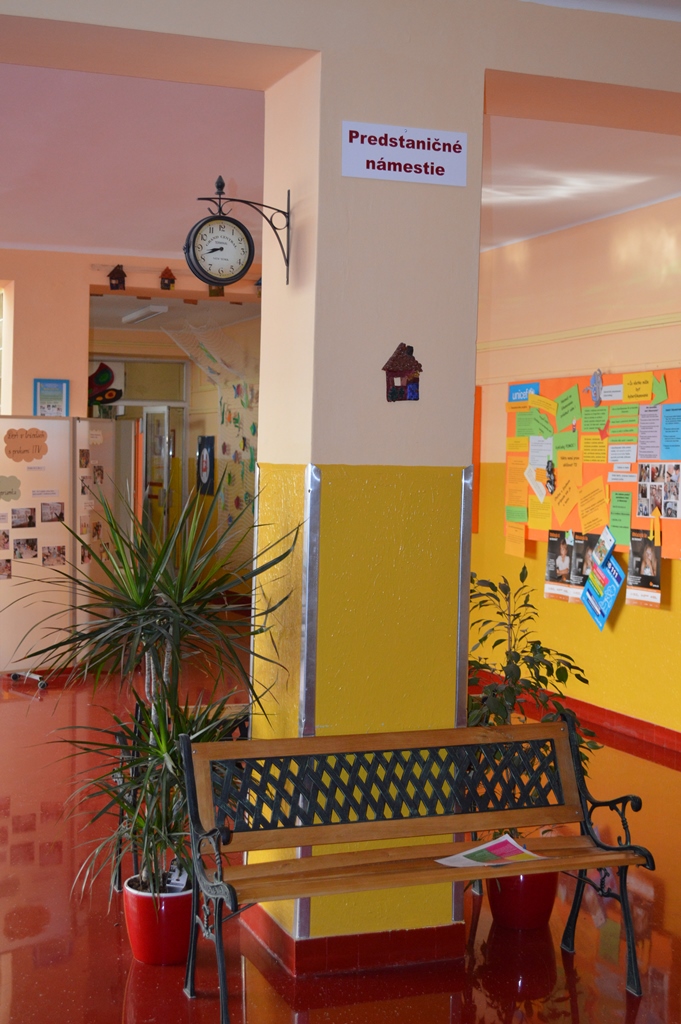 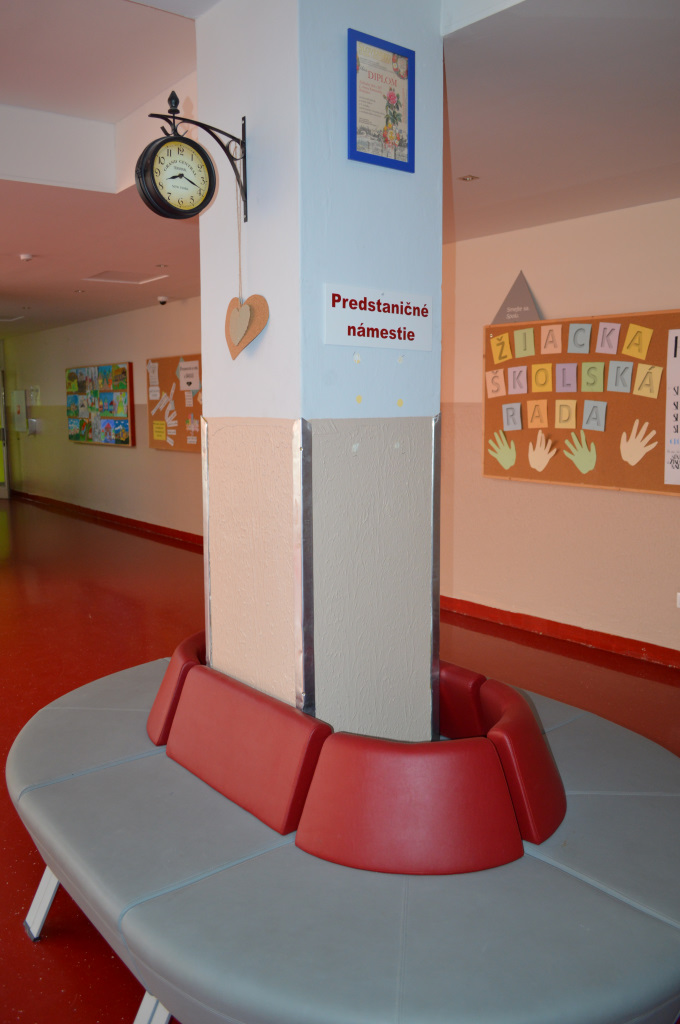 Teraz
Predtým
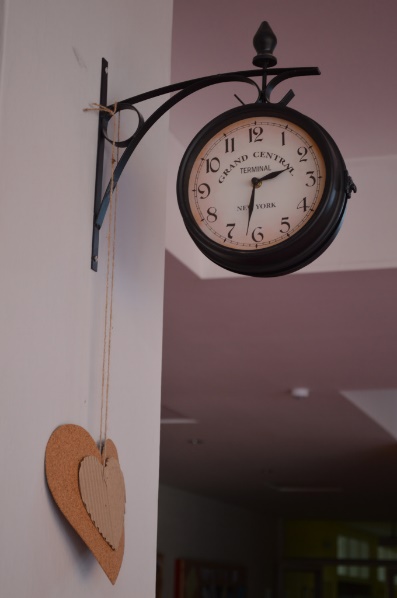 10/15/2020
8
Chodby a spoločné priestory2. poschodie - nové čitateľské kútiky pre žiakov
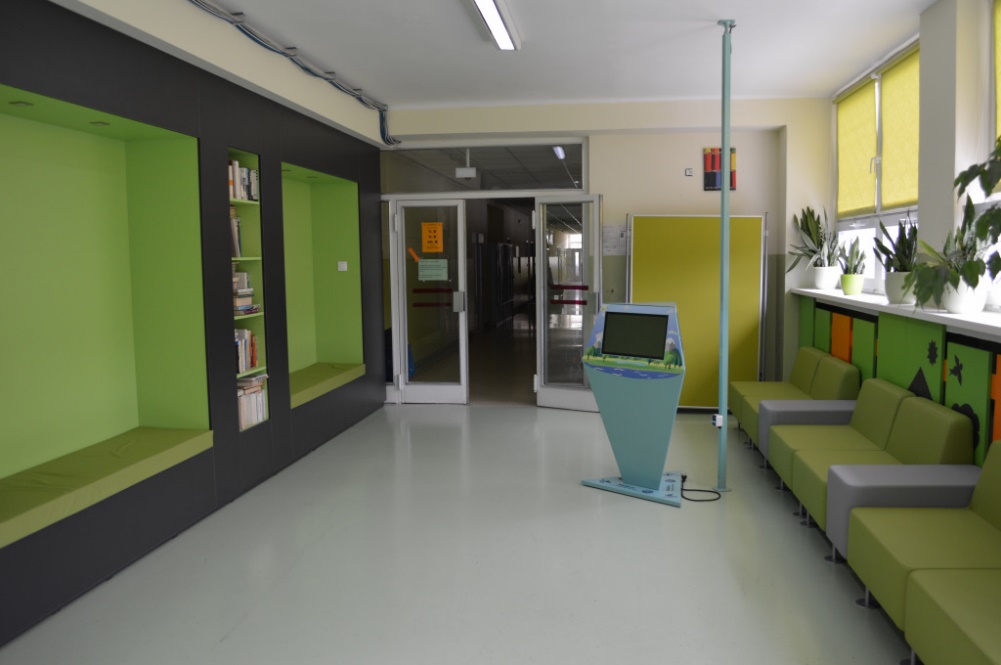 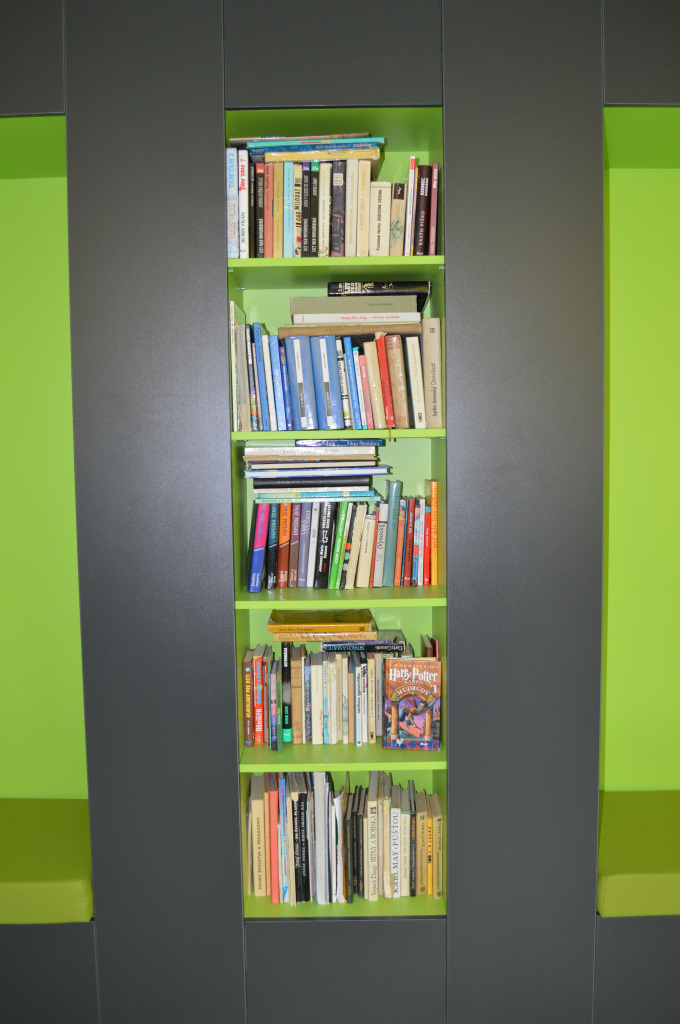 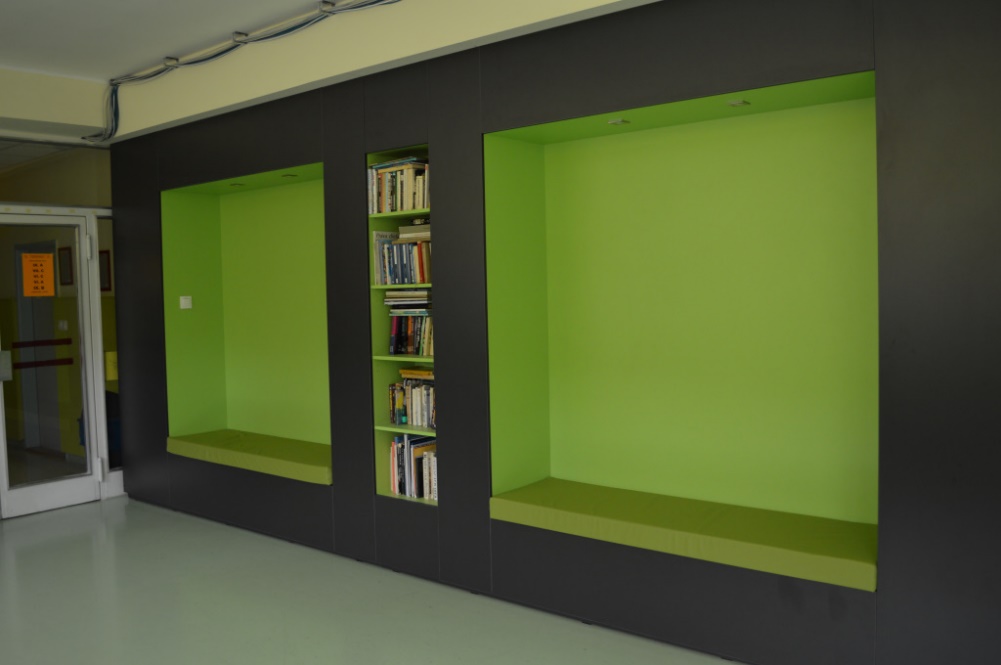 9
Chodby a spoločné priestory
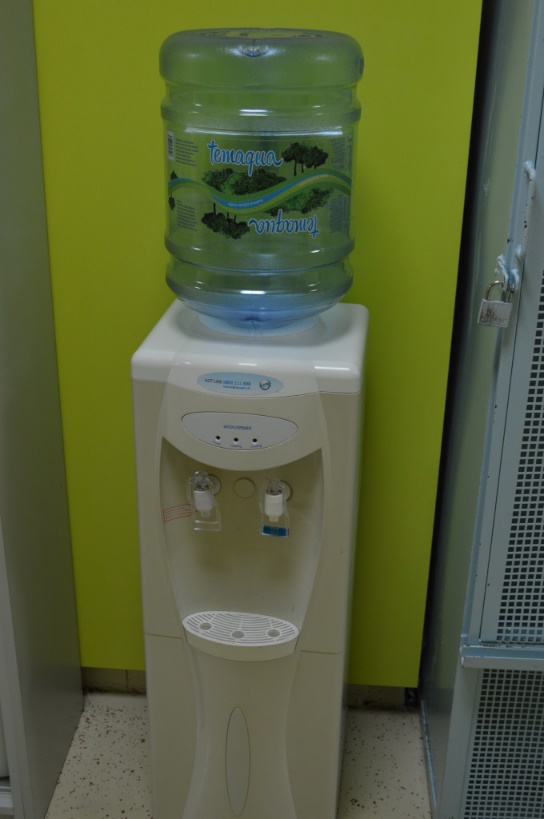 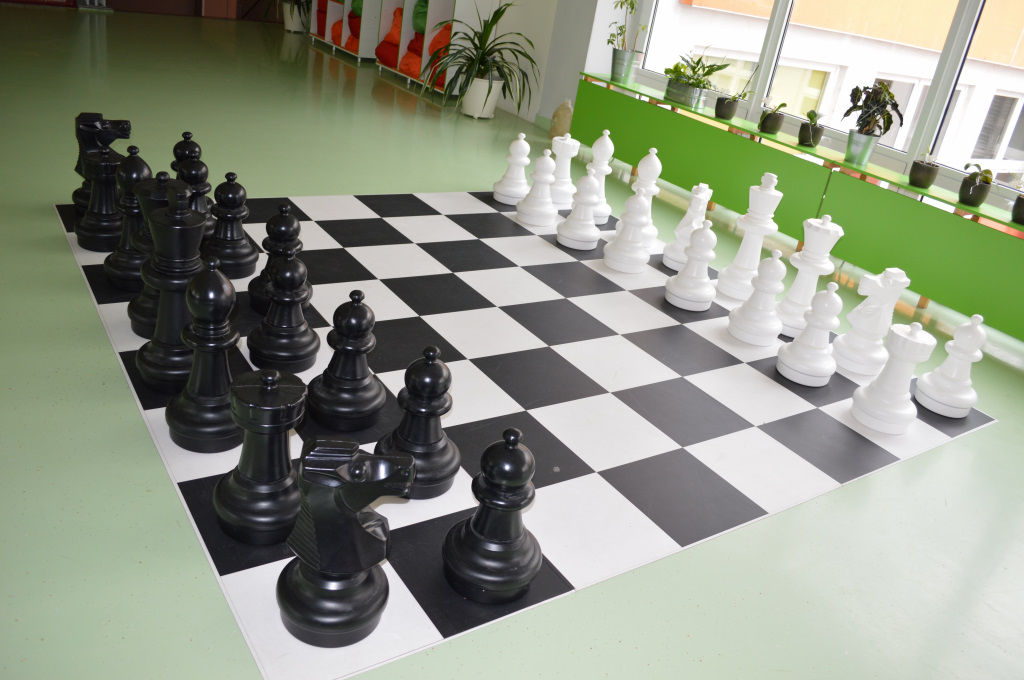 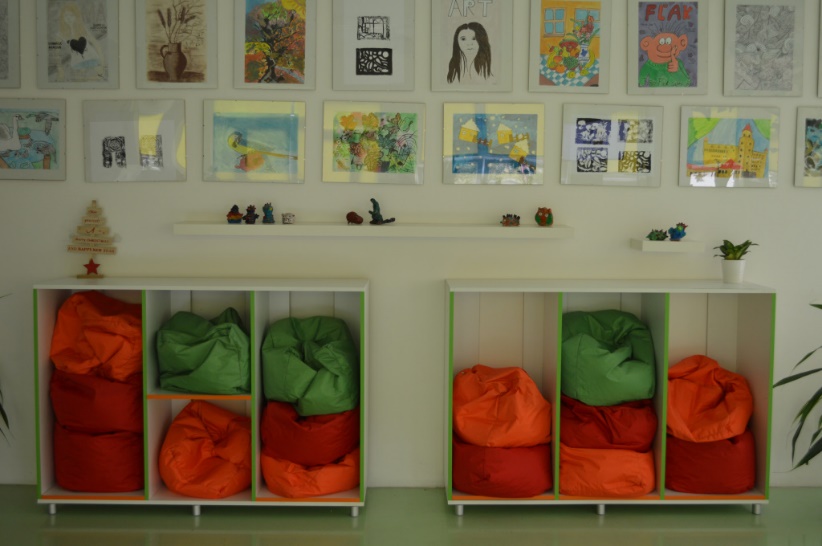 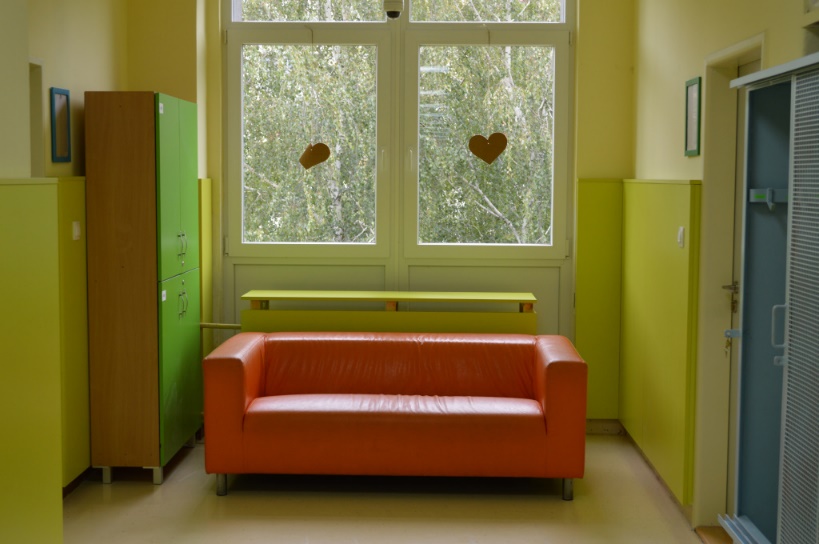 10/15/2020
10
Chodby a spoločné priestoryZásobníky a stojany na dezinfekciu
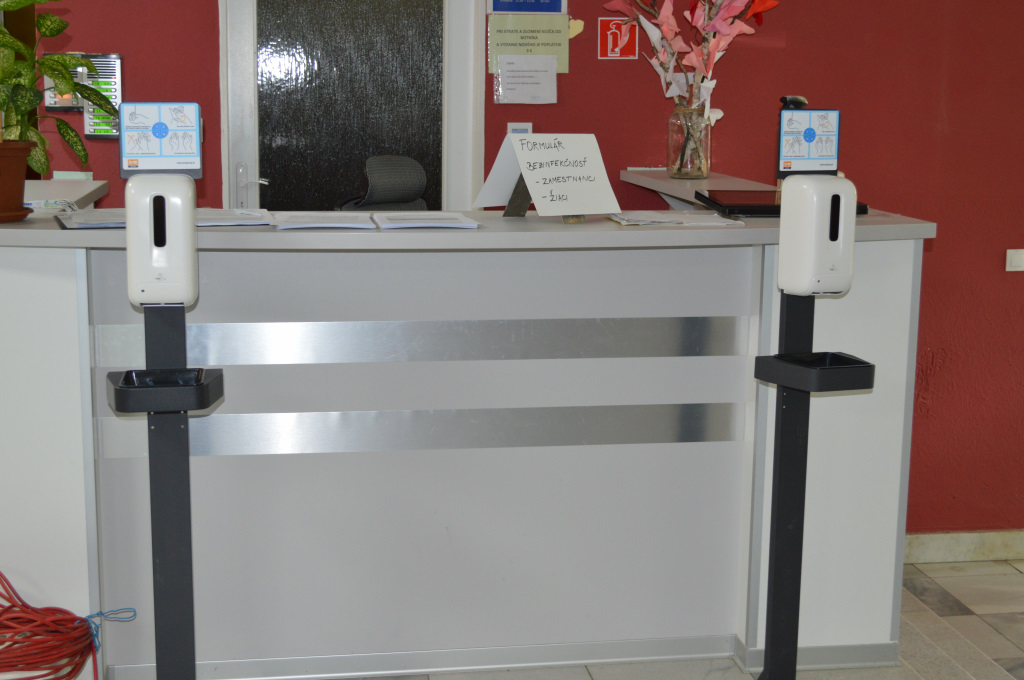 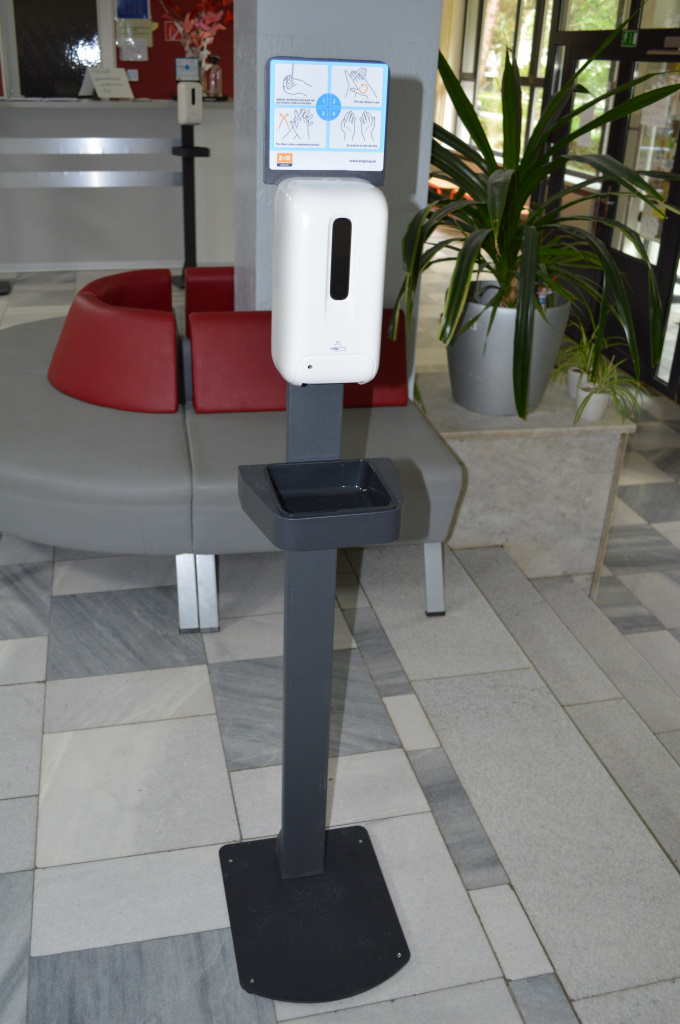 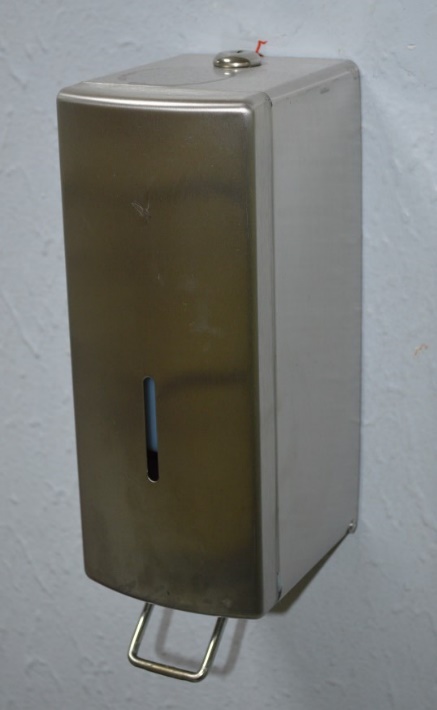 10/15/2020
11
Chodby a spoločné priestoryNové sedačky na chodbe na prízemí
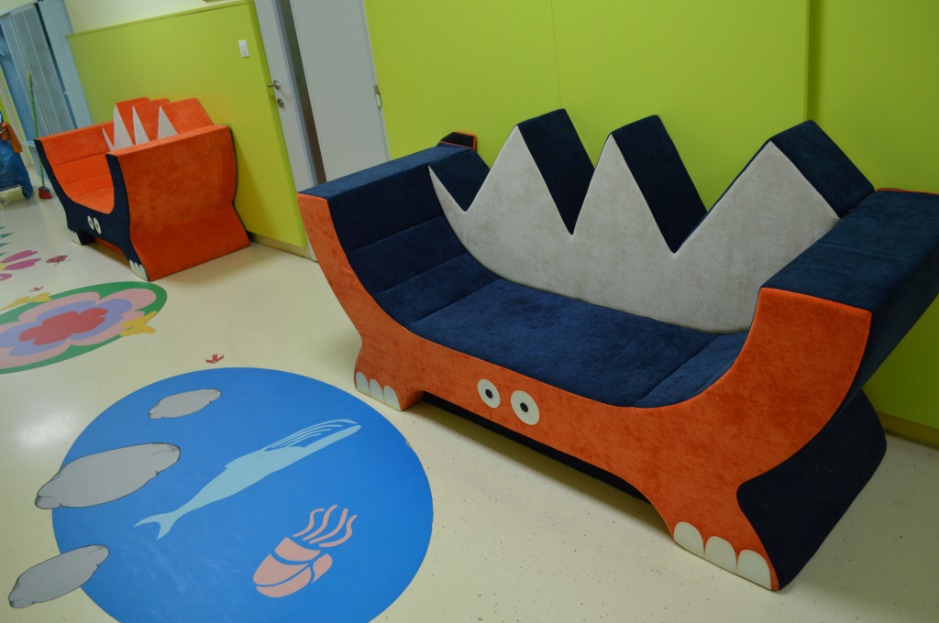 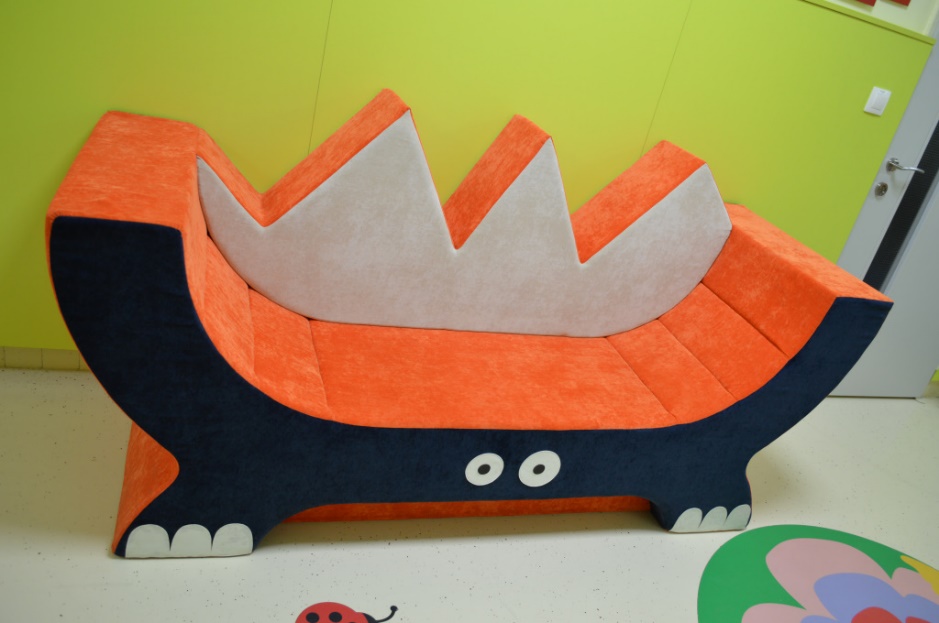 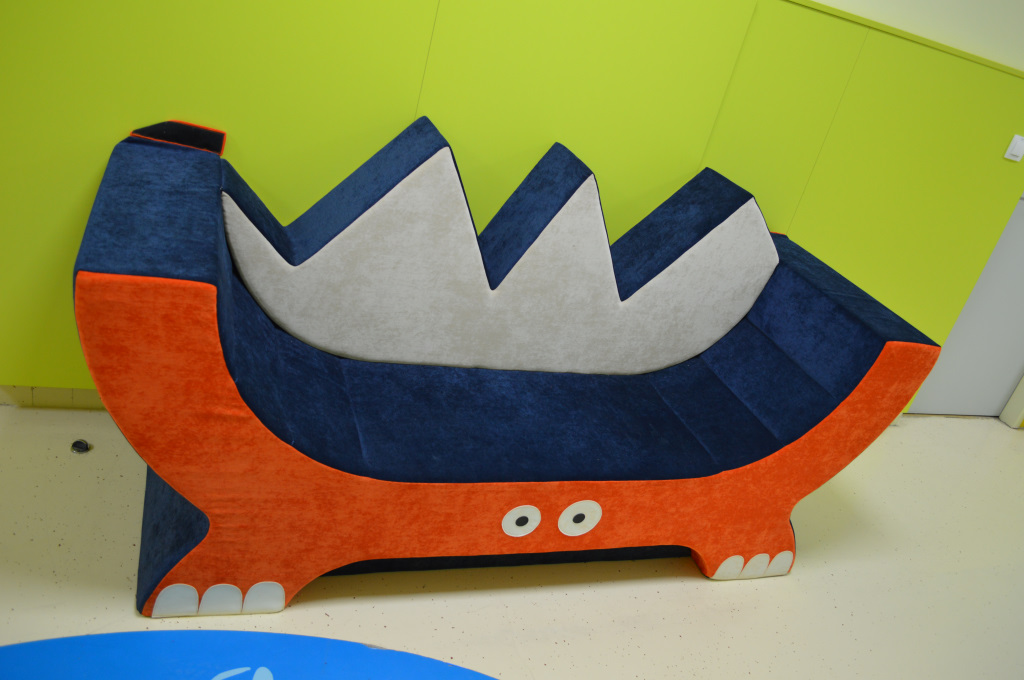 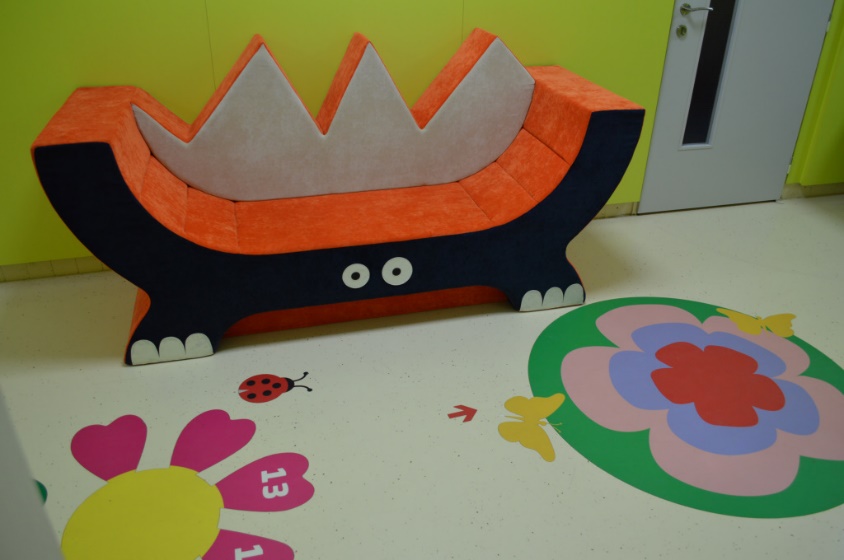 10/15/2020
12
Chodby a spoločné priestoryNové nástenné vzdelávacie mapy
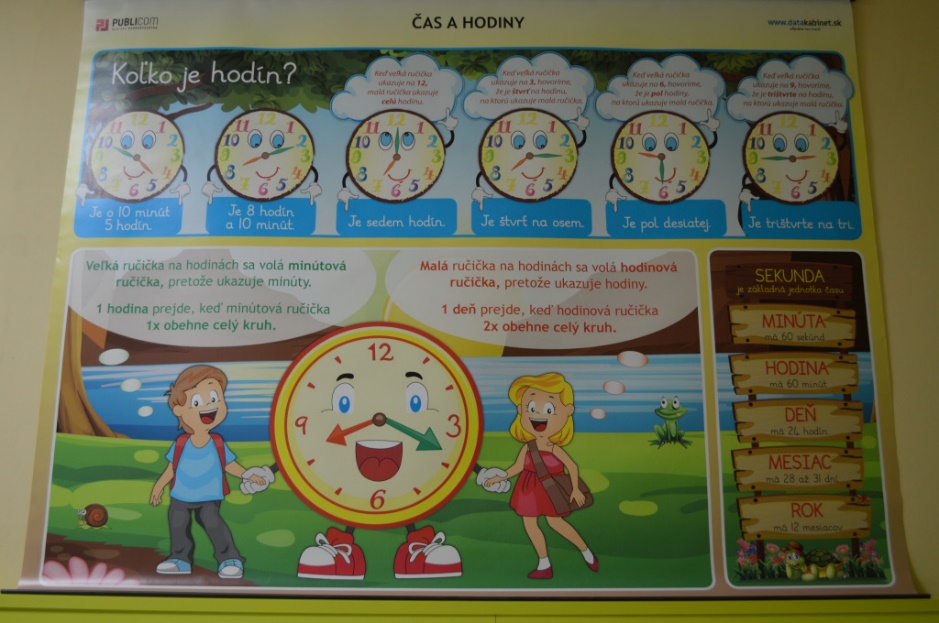 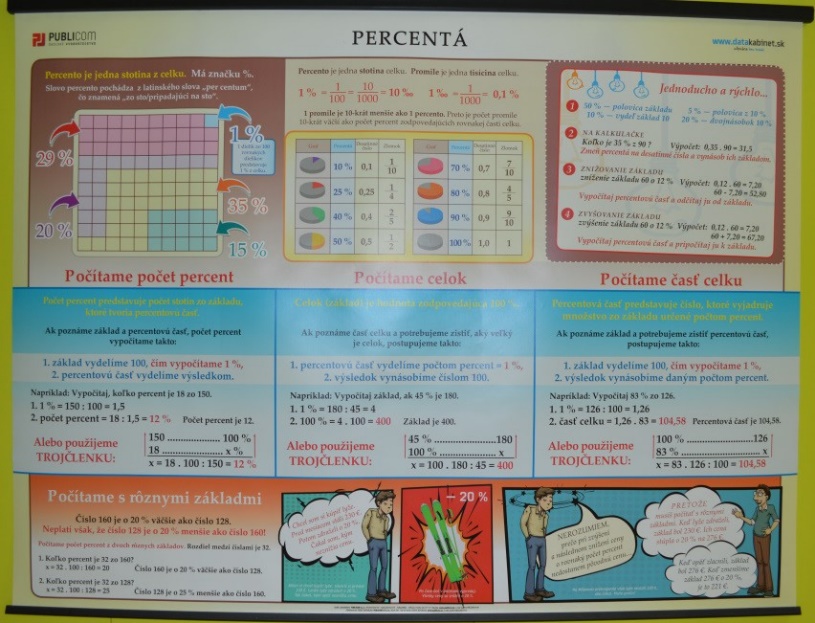 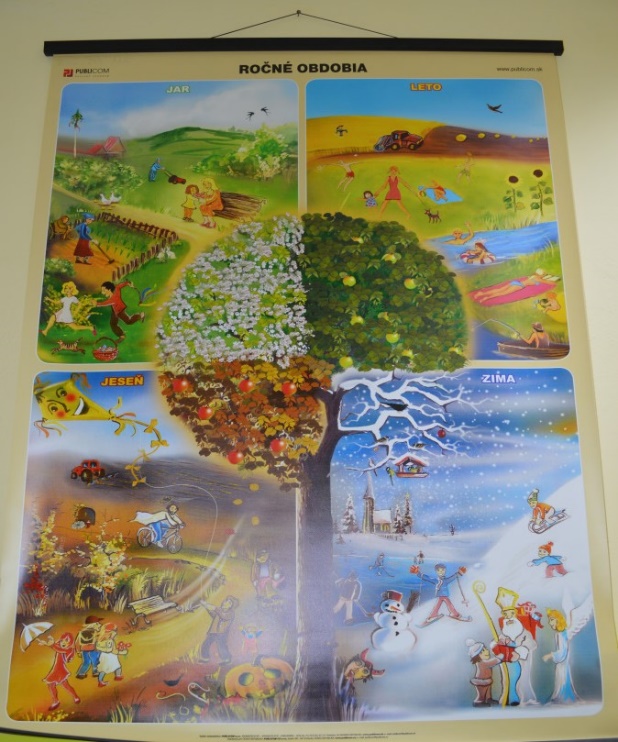 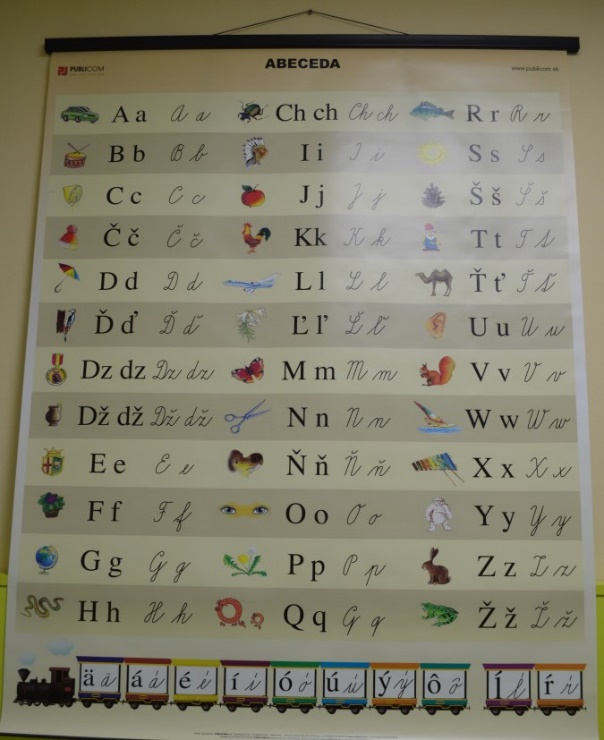 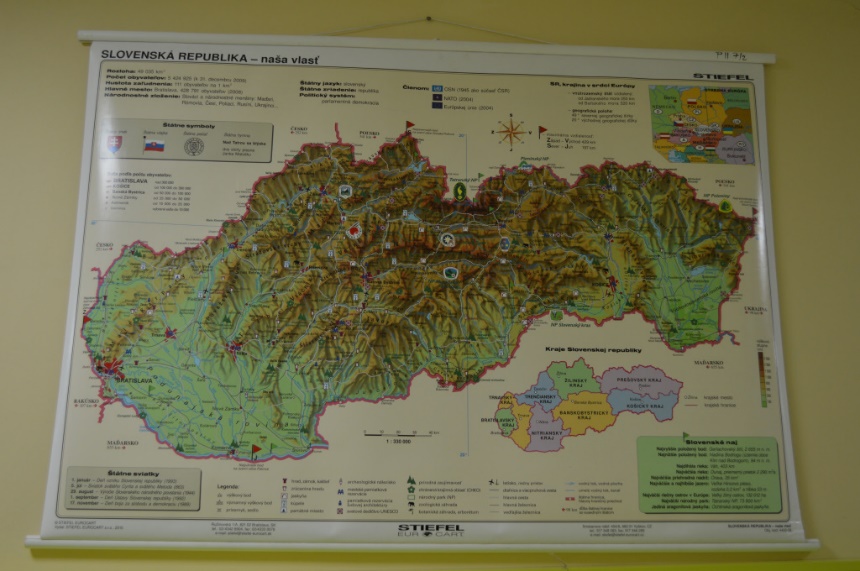 10/15/2020
13
Chodby a spoločné priestory
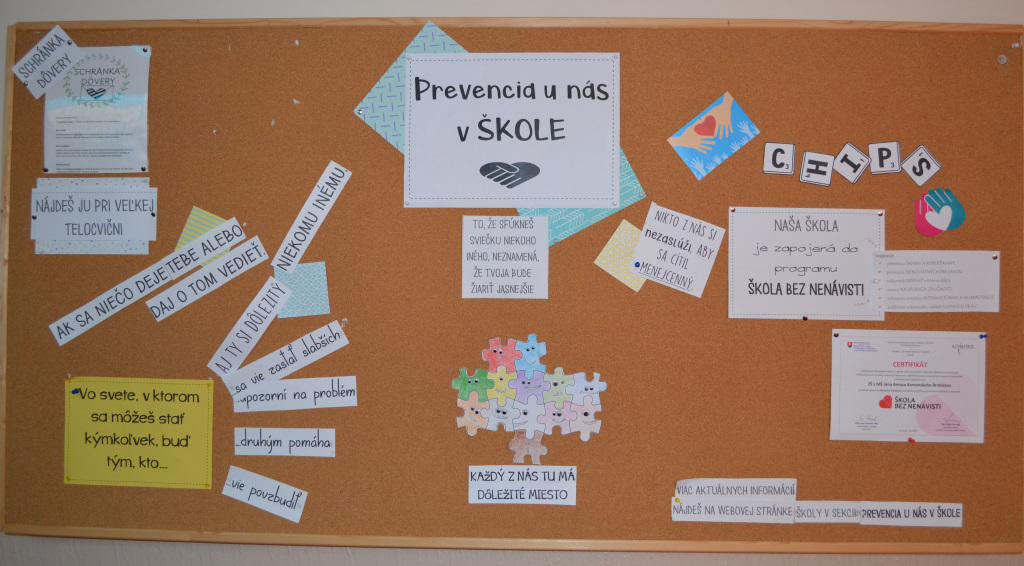 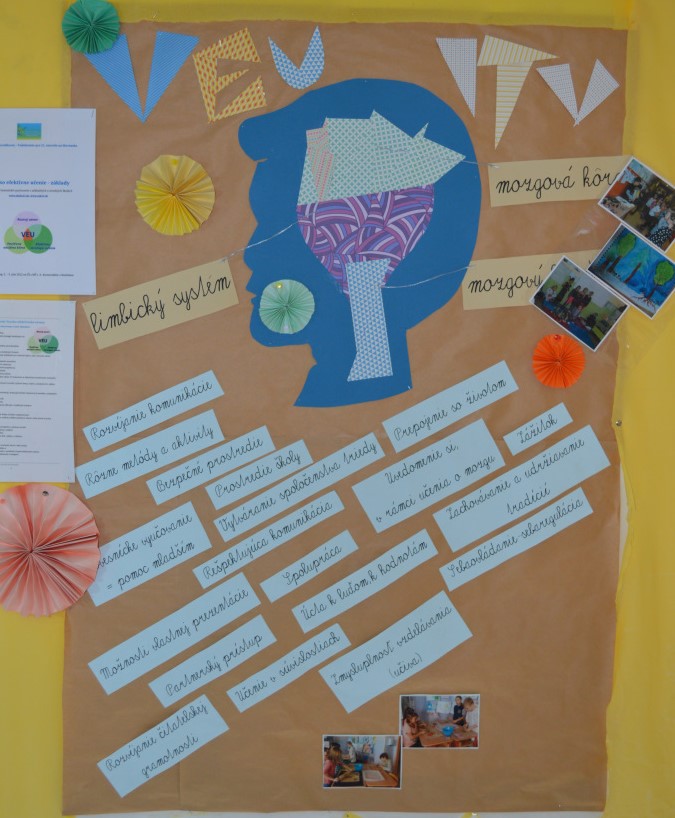 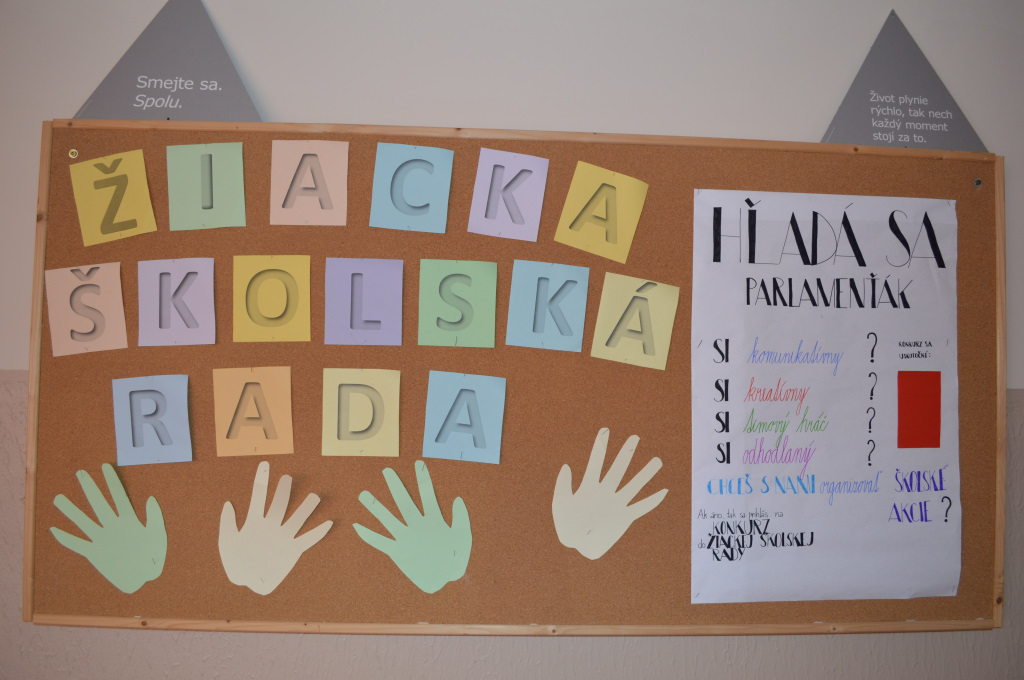 10/15/2020
14
Chodby a spoločné priestoryNové maľovky na zemi – prízemie, 1. poschodie
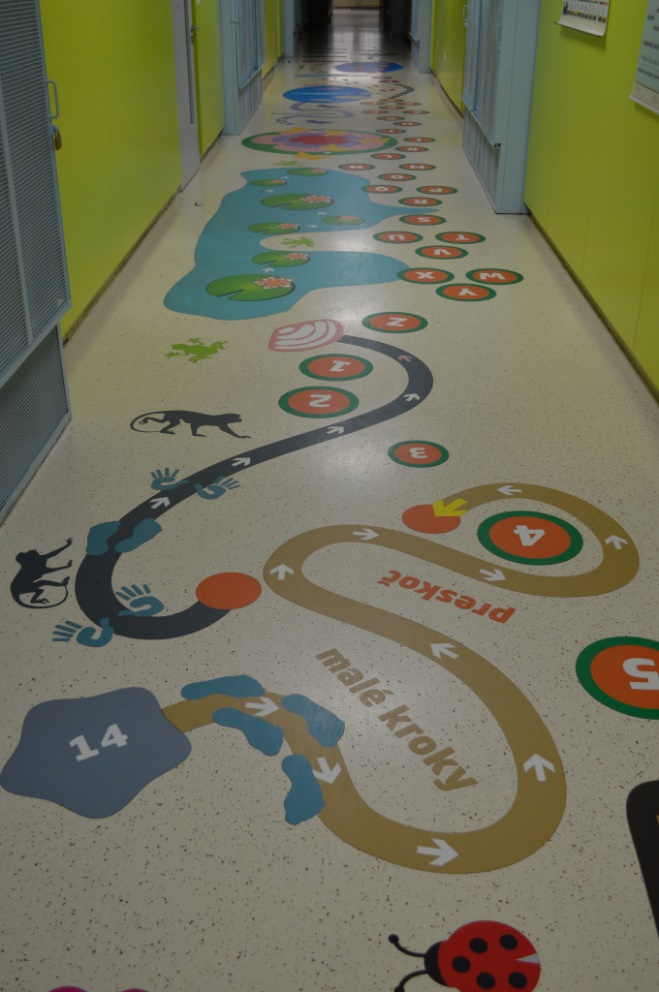 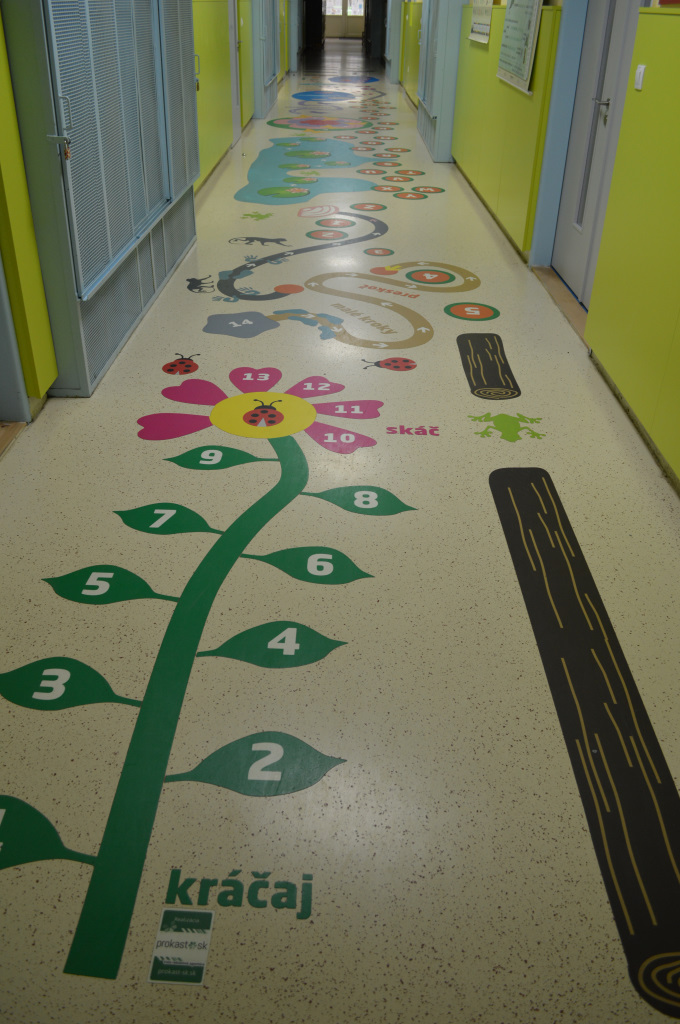 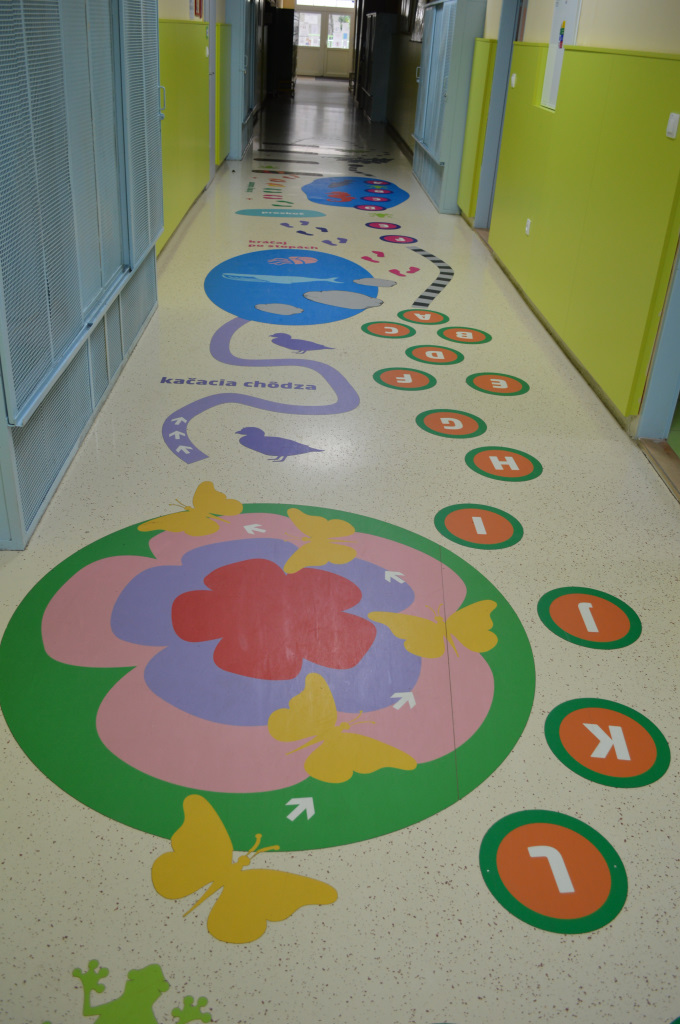 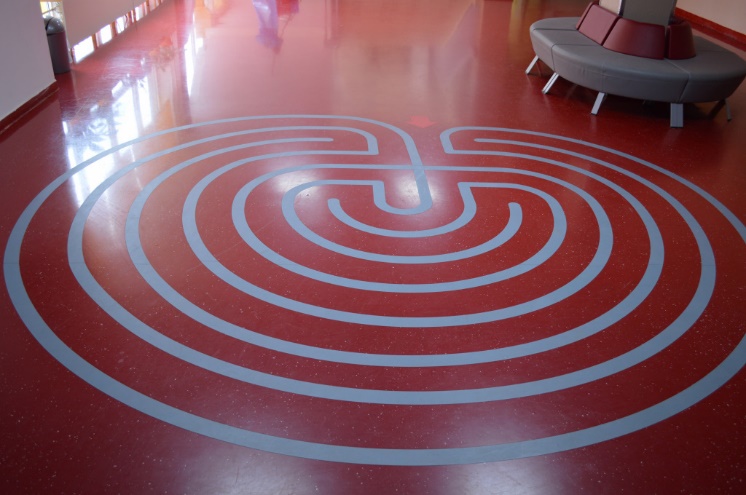 10/15/2020
15
Chodby a spoločné priestoryNové maľovky na zemi – prízemie, medziposchodie
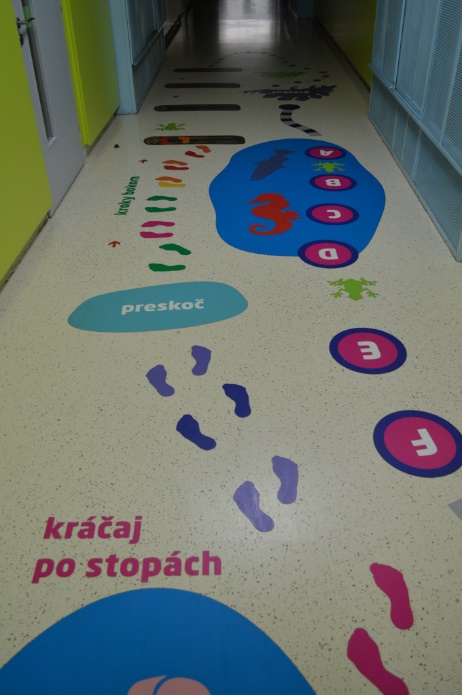 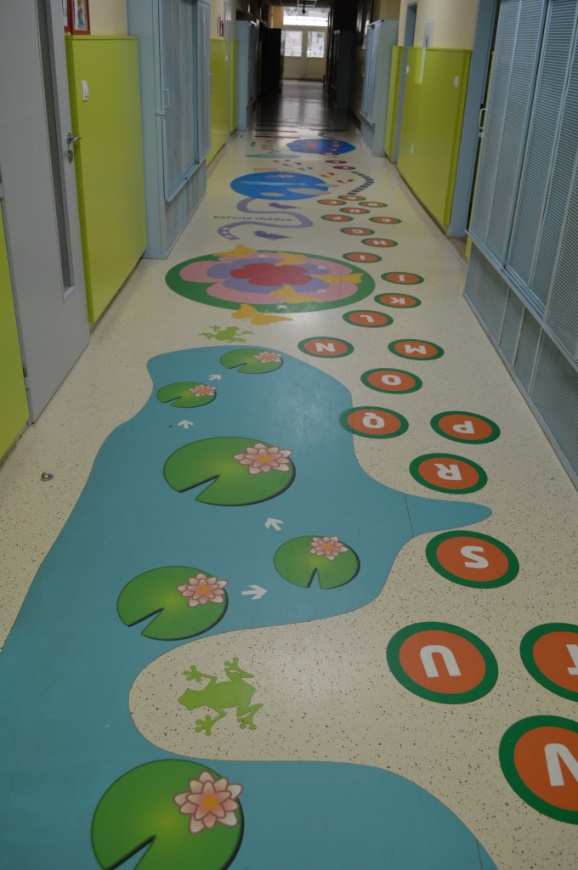 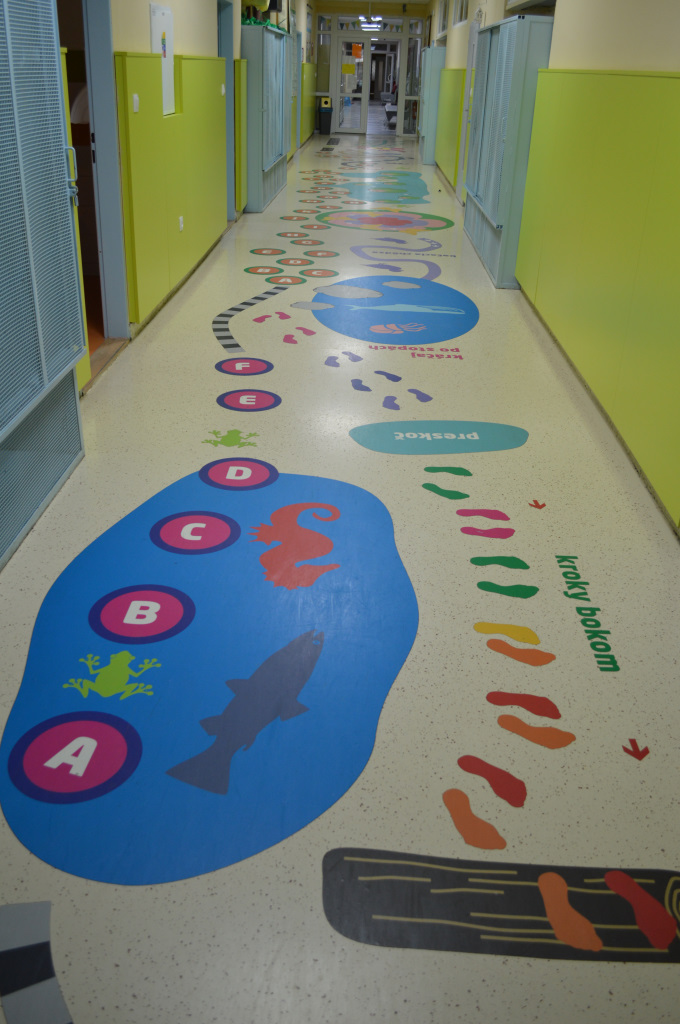 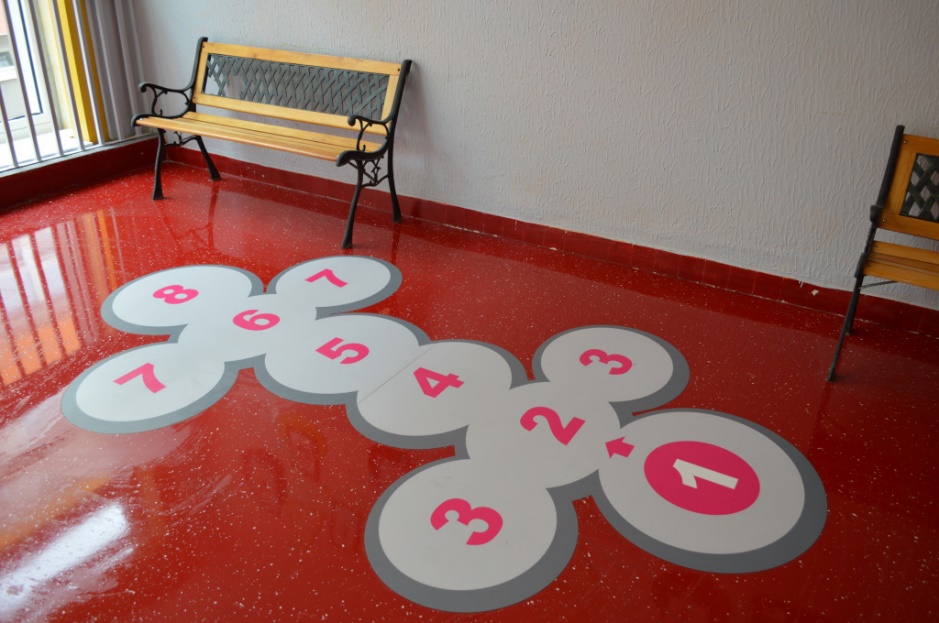 10/15/2020
16
Chodby a spoločné priestoryRenovované odkladacie priestory (rolldory) - prízemie
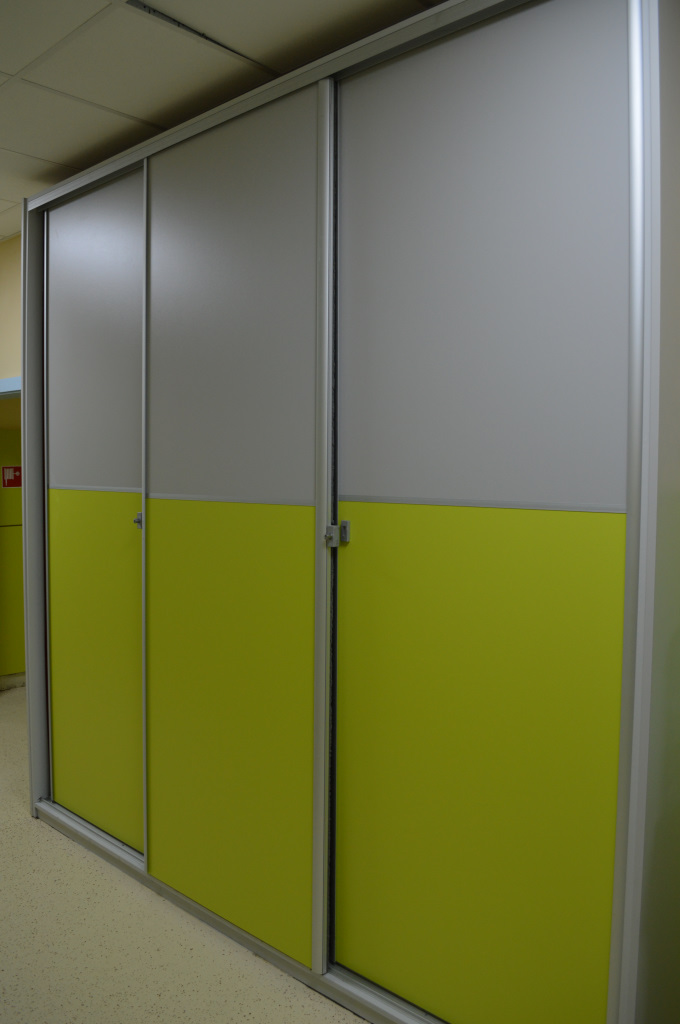 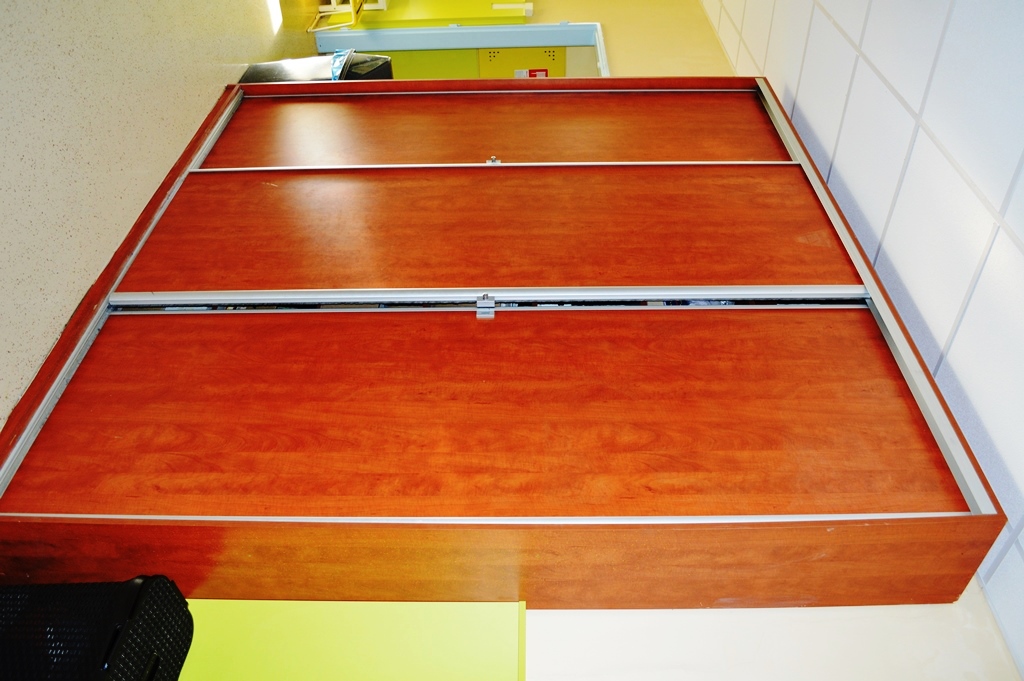 Teraz
Predtým
10/15/2020
17
Nová práčka so sušičkou
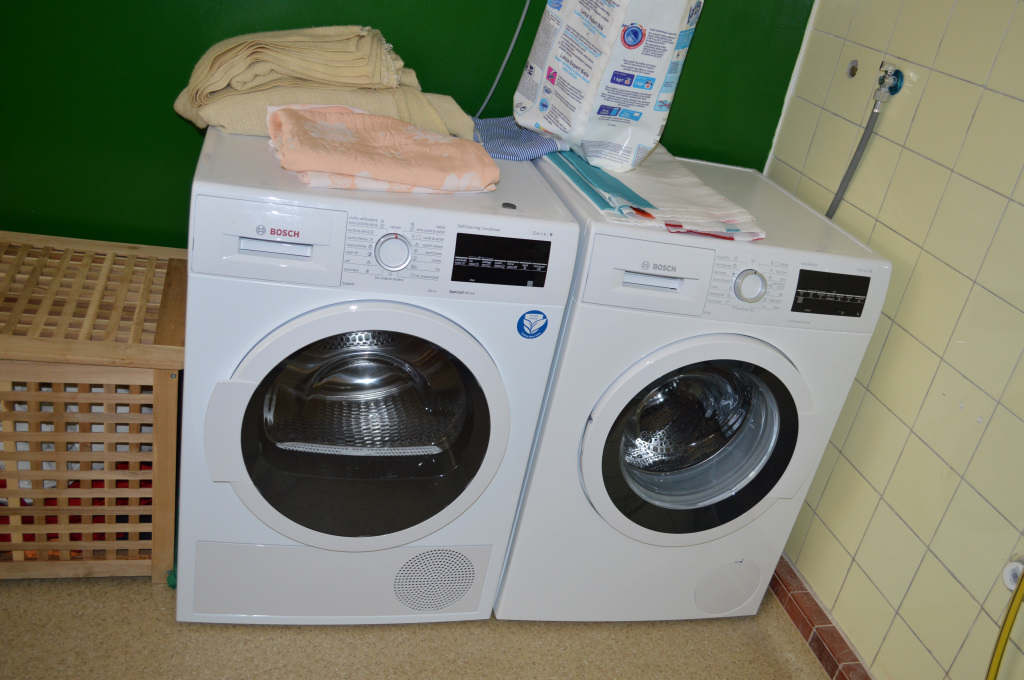 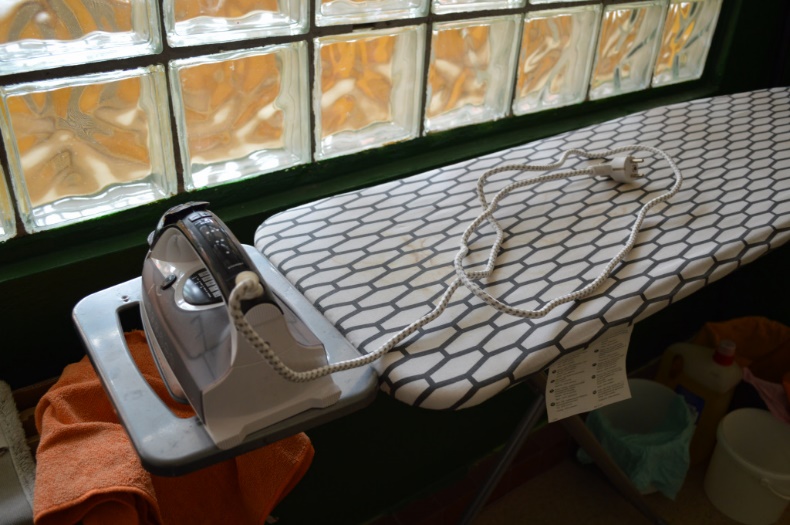 10/15/2020
18
Revitalizované žiacke toalety
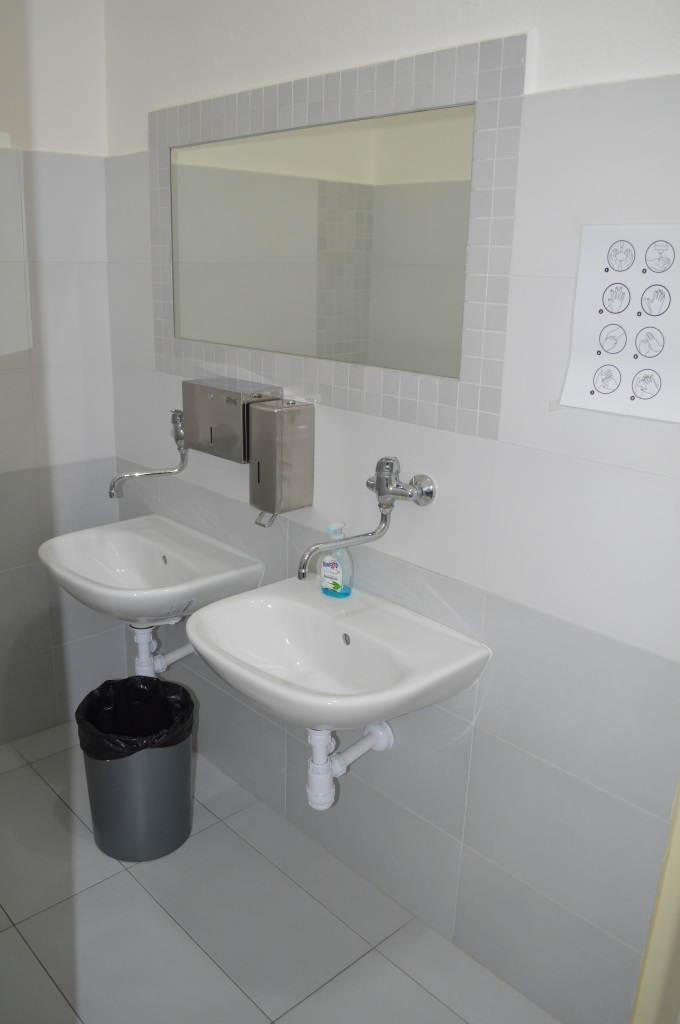 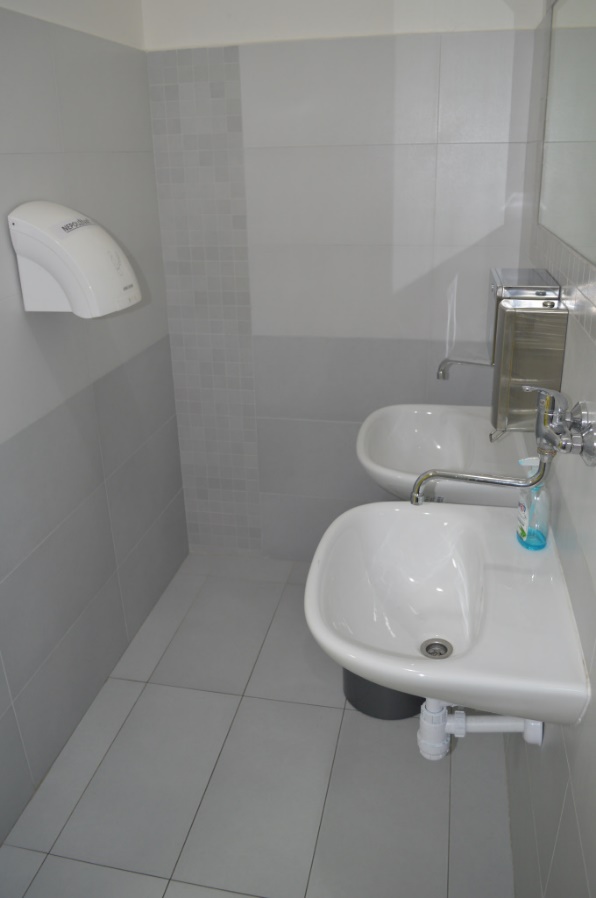 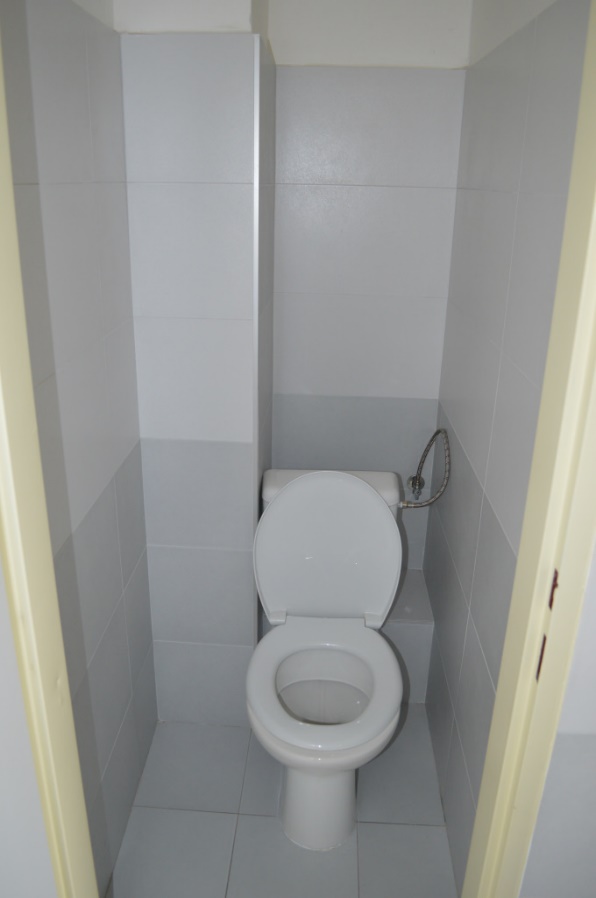 10/15/2020
19
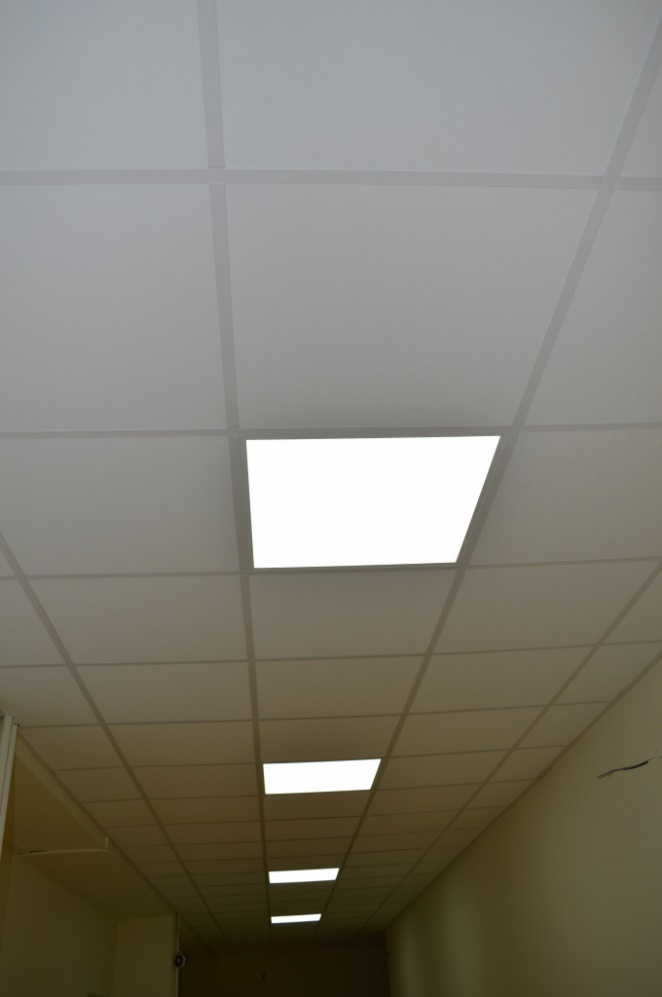 Bezpečnostné kamery na chodbách a v spoločných priestoroch, podhľady na odhlučnenie
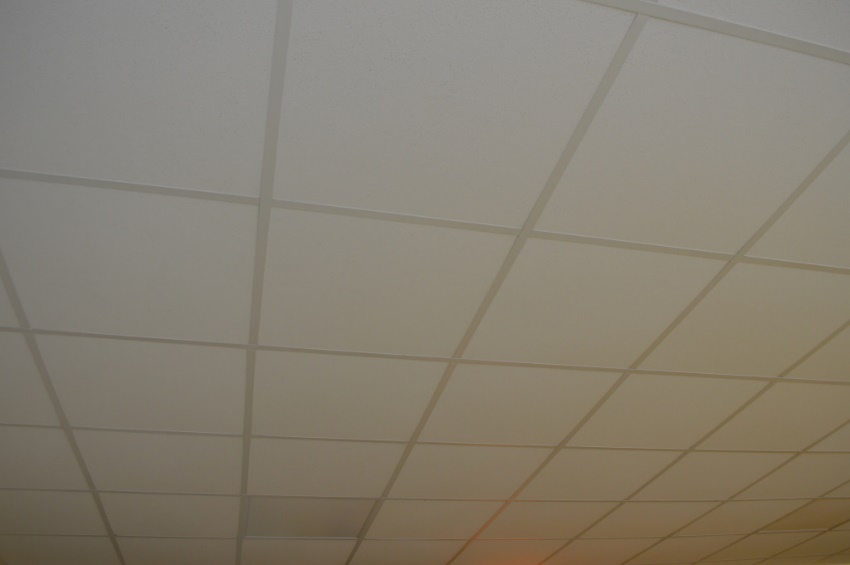 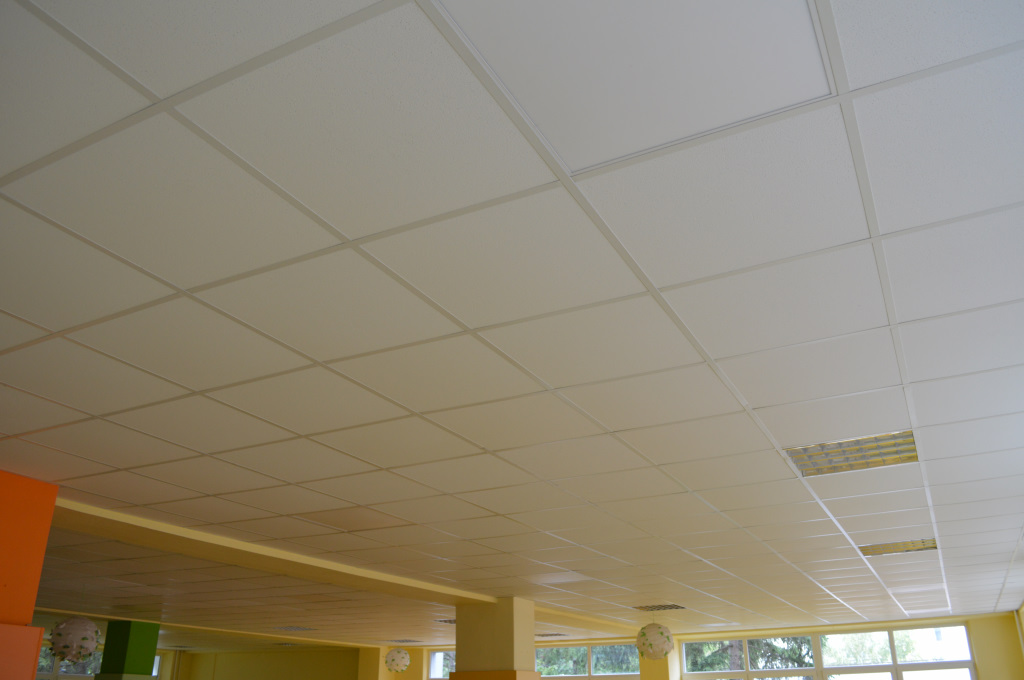 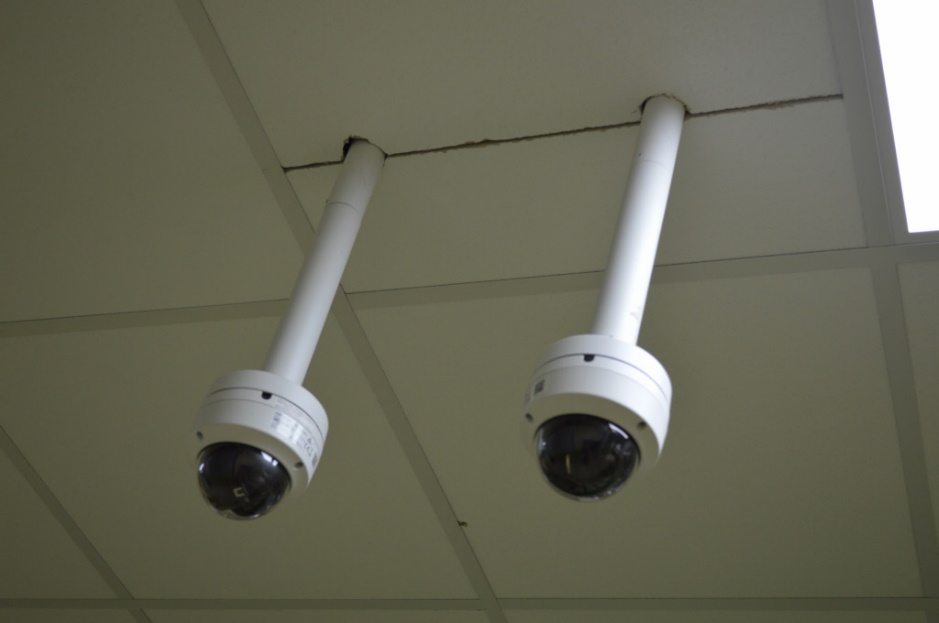 10/15/2020
20
Nové informačné obrazovkyPrízemie, zborovňa, chodba na 2. poschodí
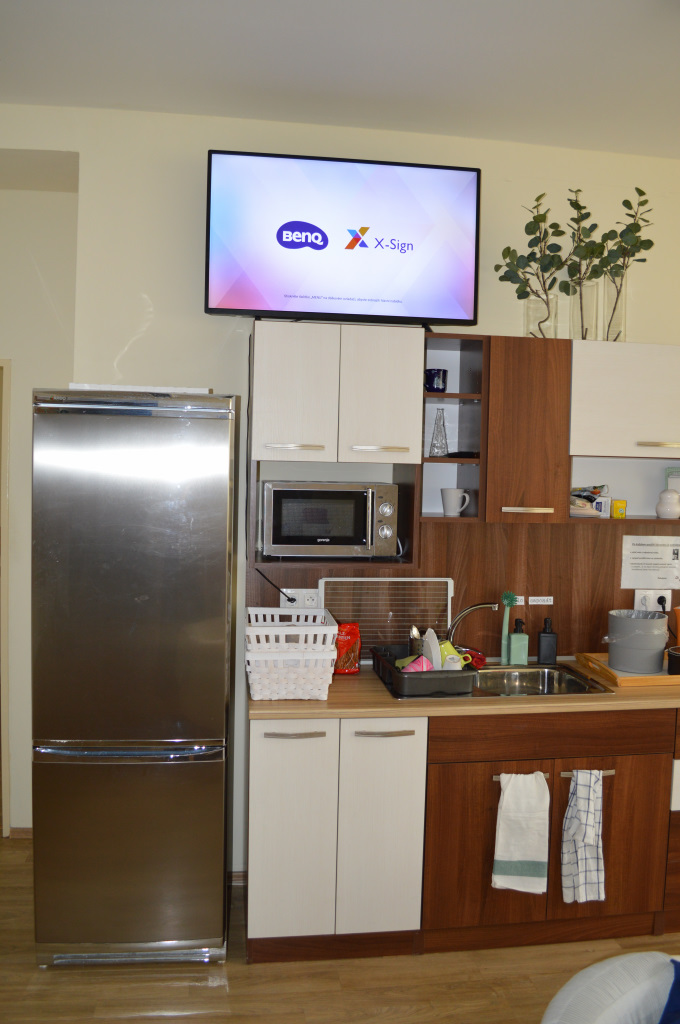 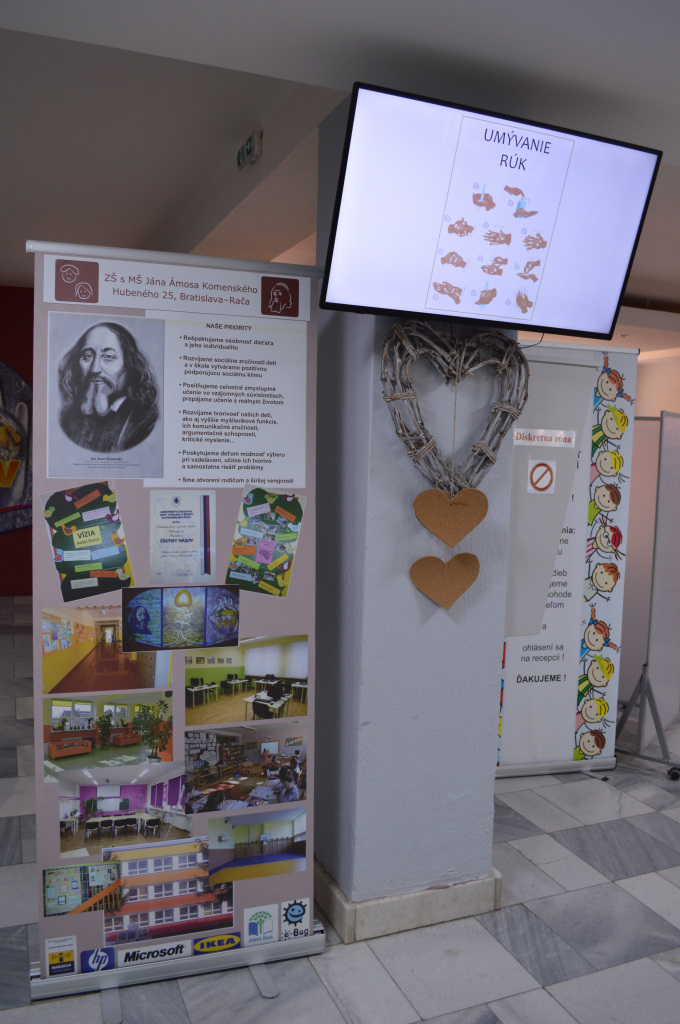 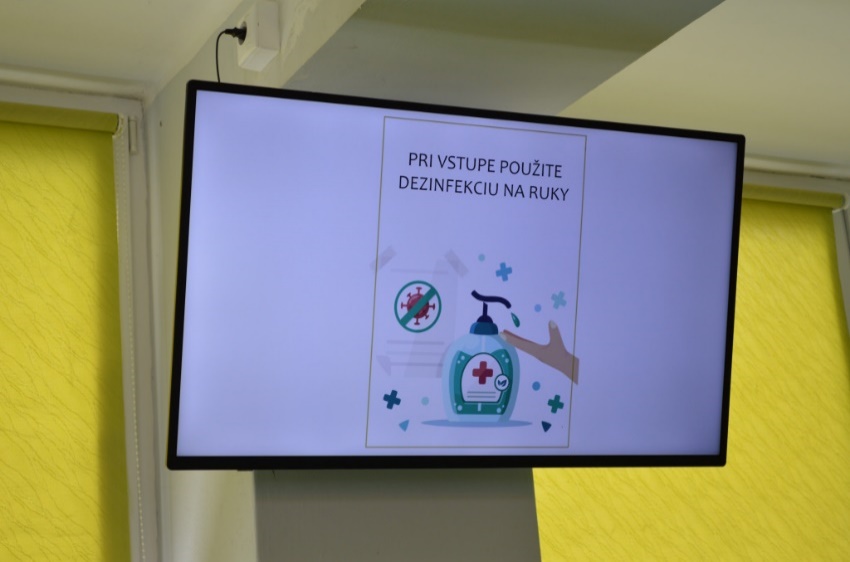 10/15/2020
21
Žiacka kuchynka – nové stoličky
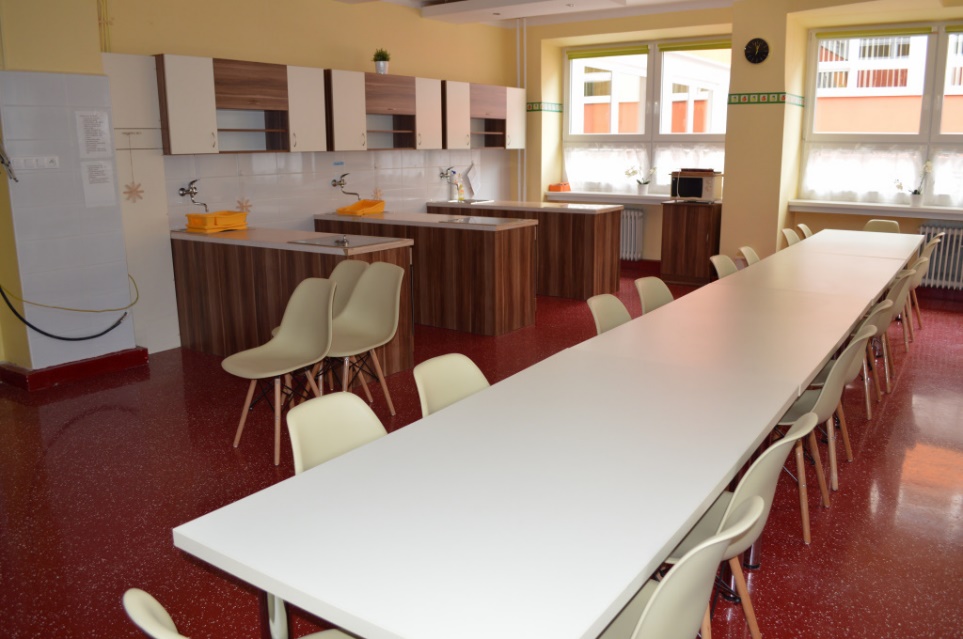 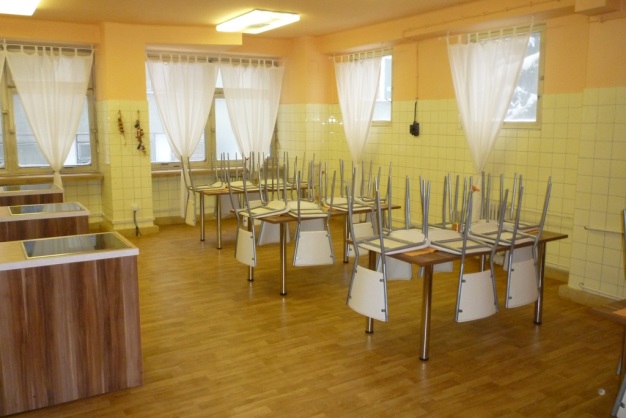 Pôvodne
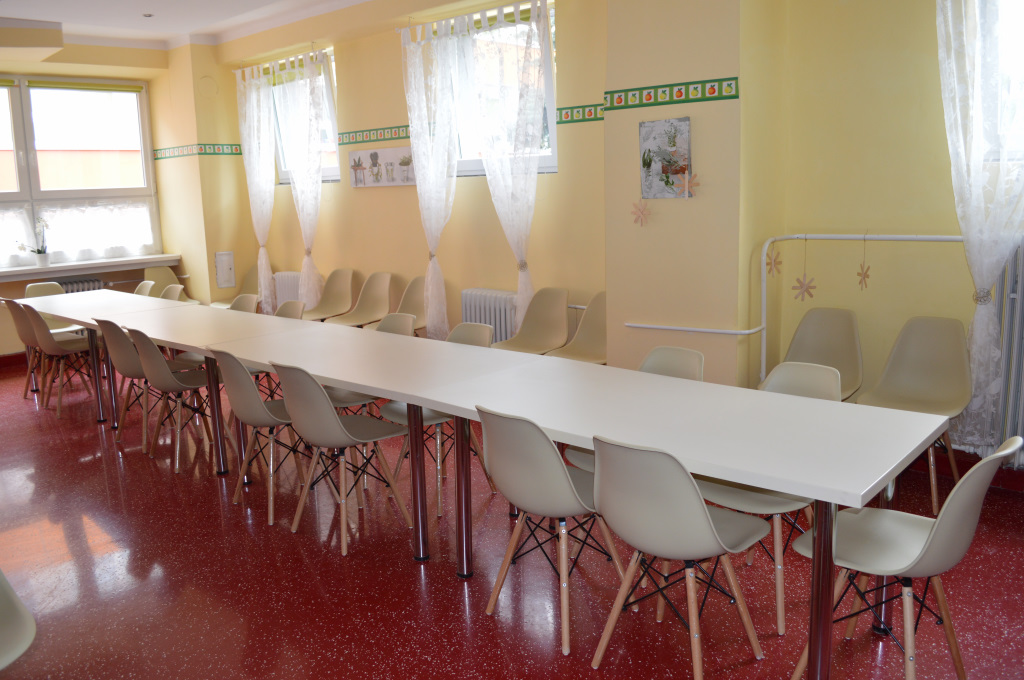 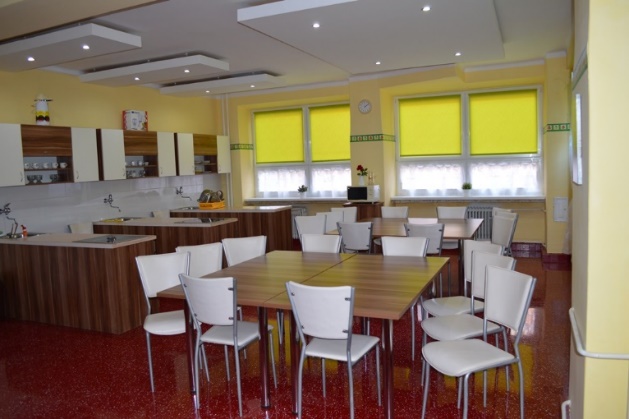 Teraz
Neskôr I.
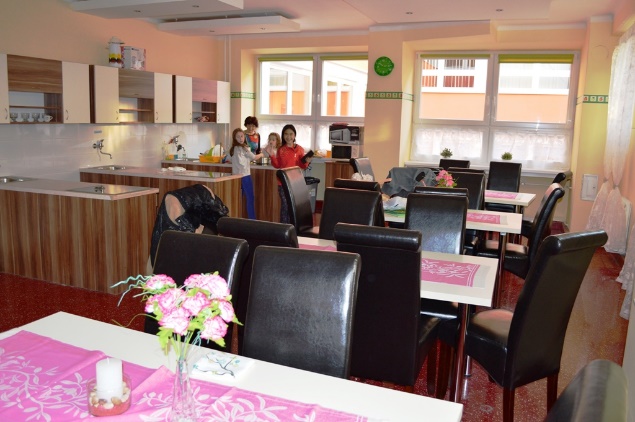 22
Neskôr II.
Jedáleň - nová mozaika pri výdajných okienkach
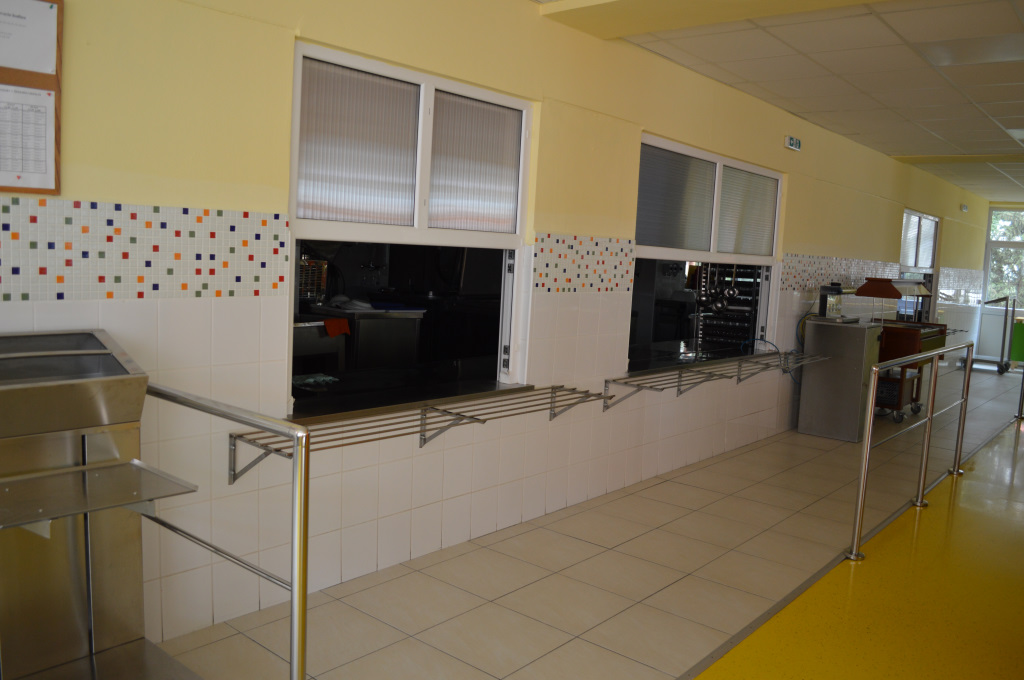 Teraz
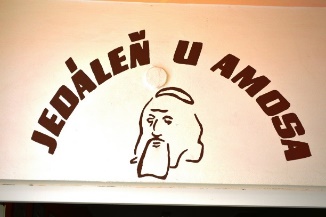 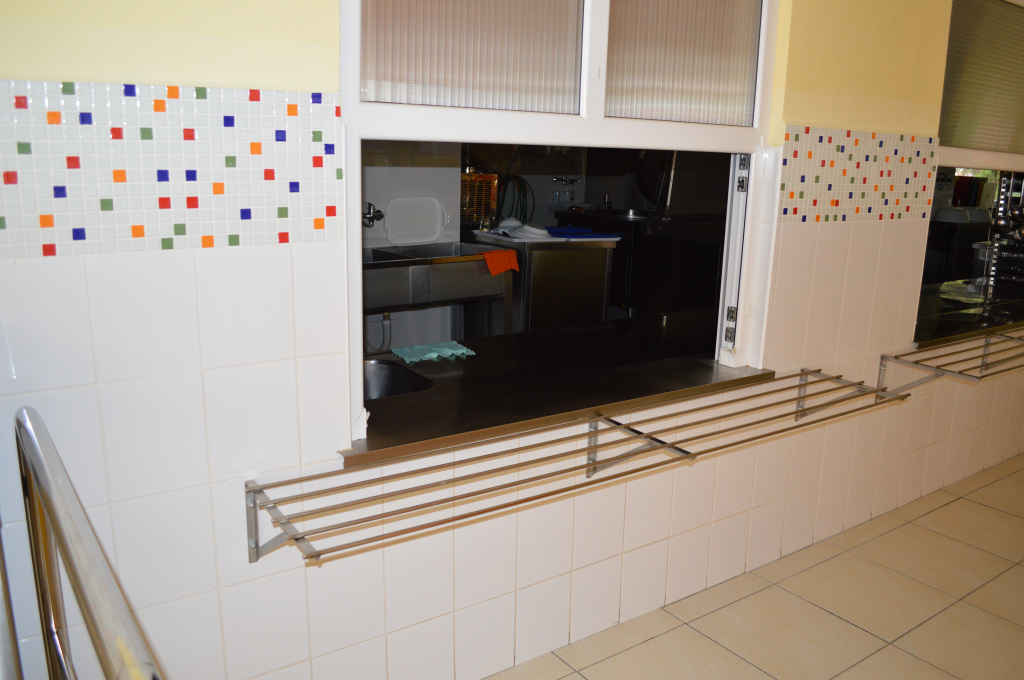 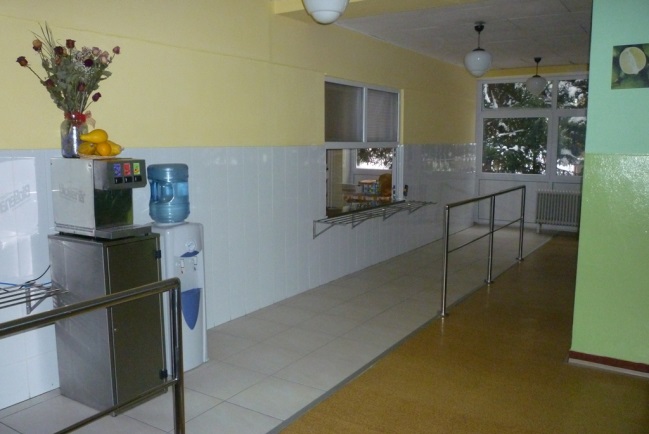 Predtým
10/15/2020
23
Priestory a chodba pred jedálňou a kuchyňouNové lavičky
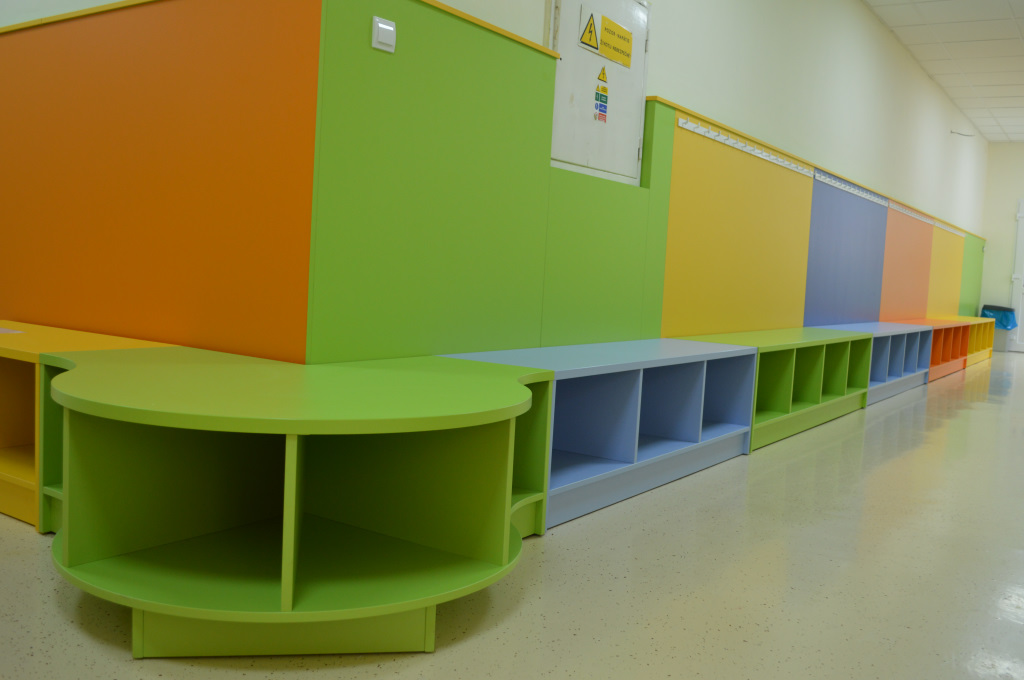 Teraz
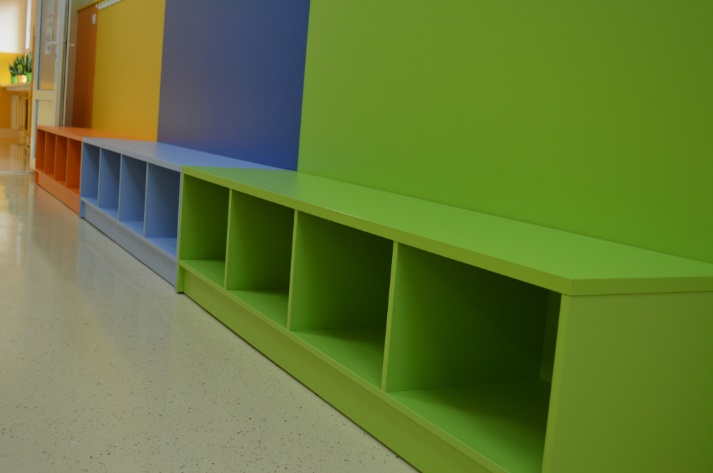 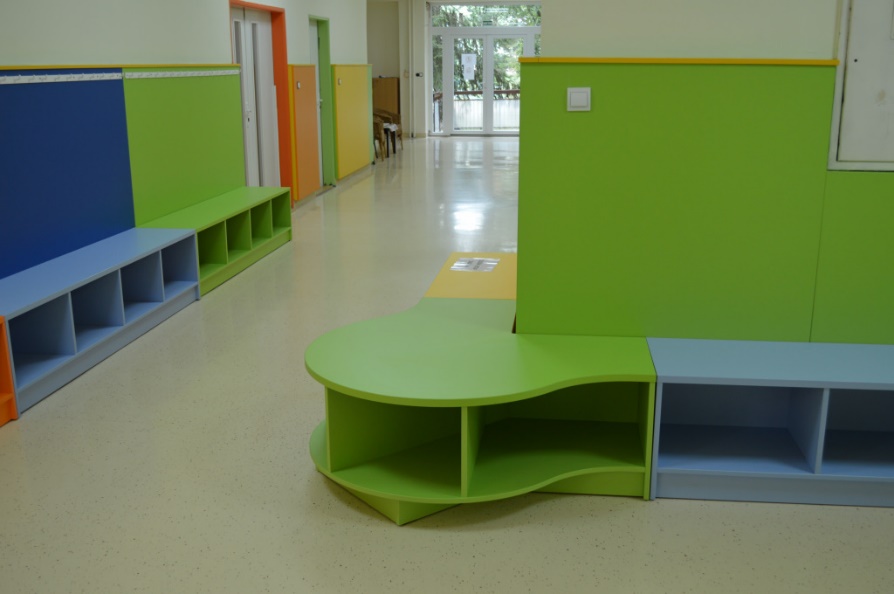 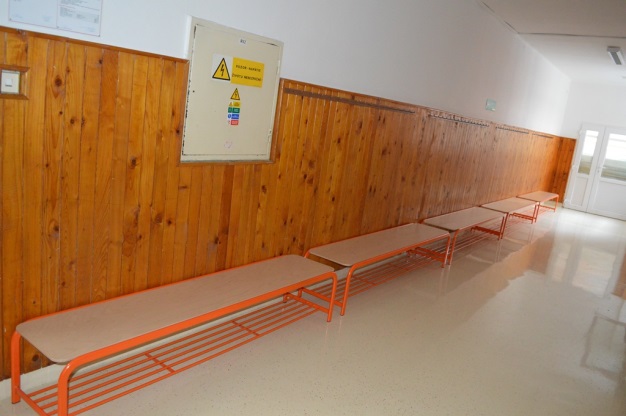 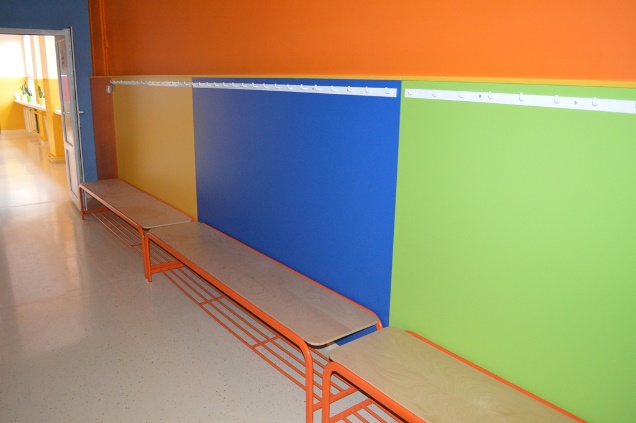 Pôvodne
Neskôr
24
Nové odkladacie priestory pri jedálni a kuchyni
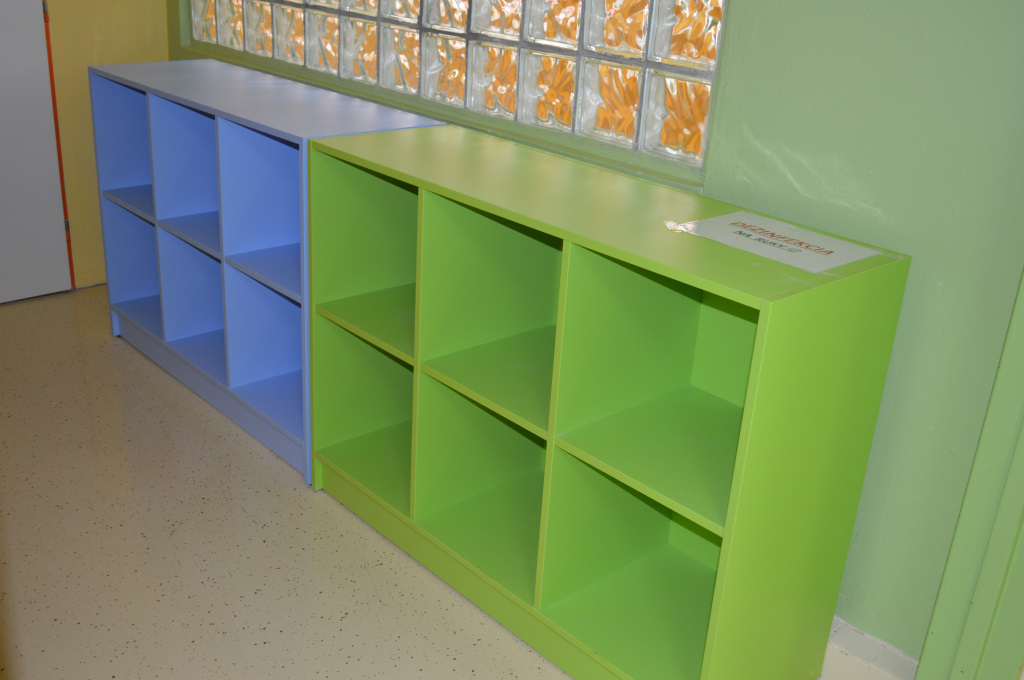 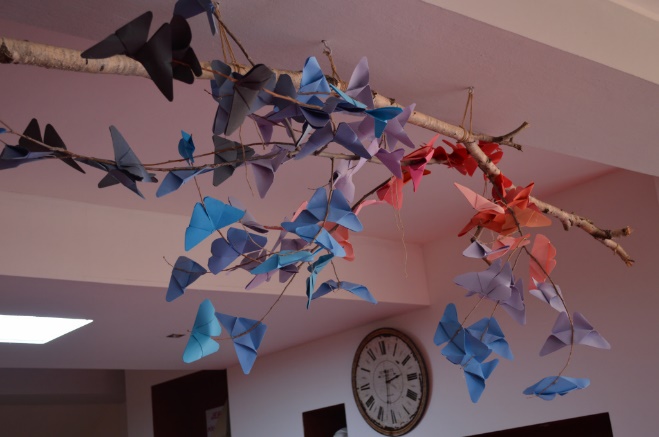 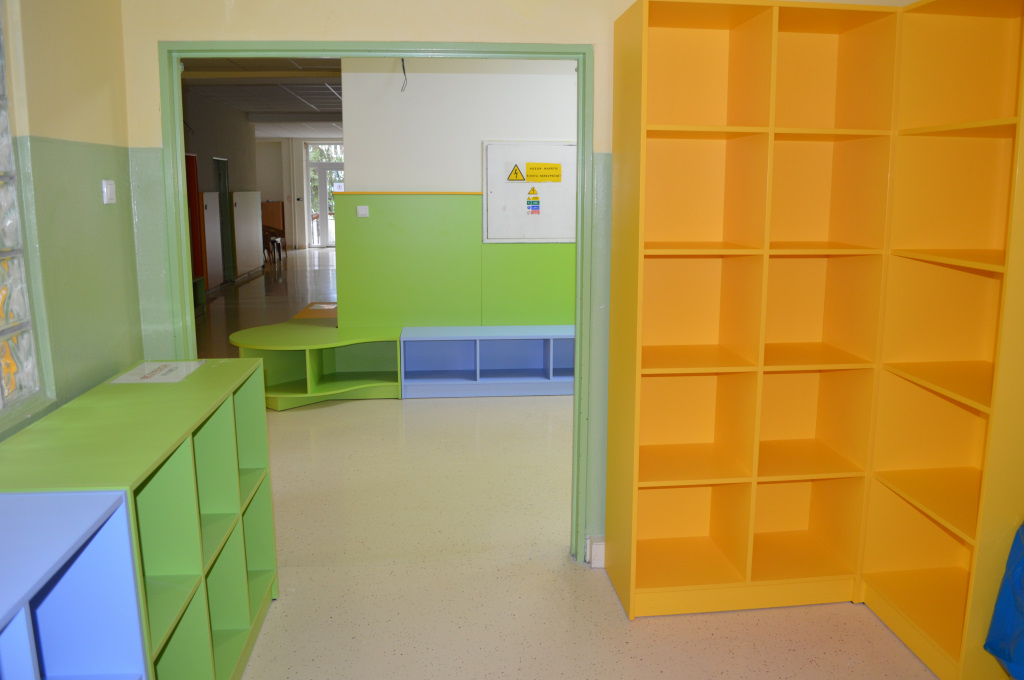 10/15/2020
25
Nový rak s wi-fi routerom na prízemí
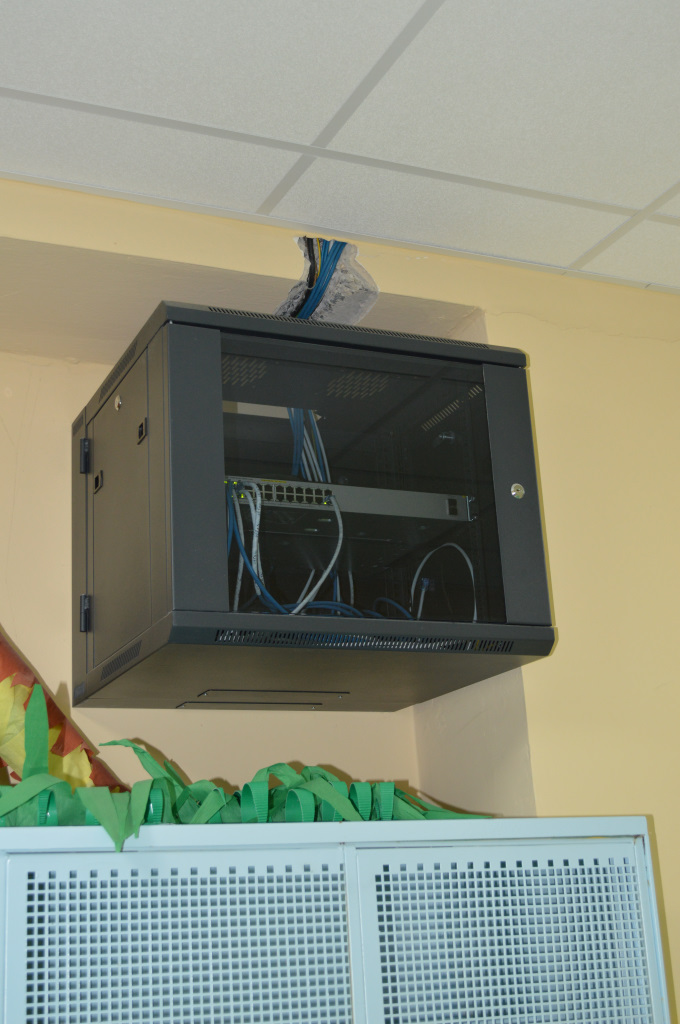 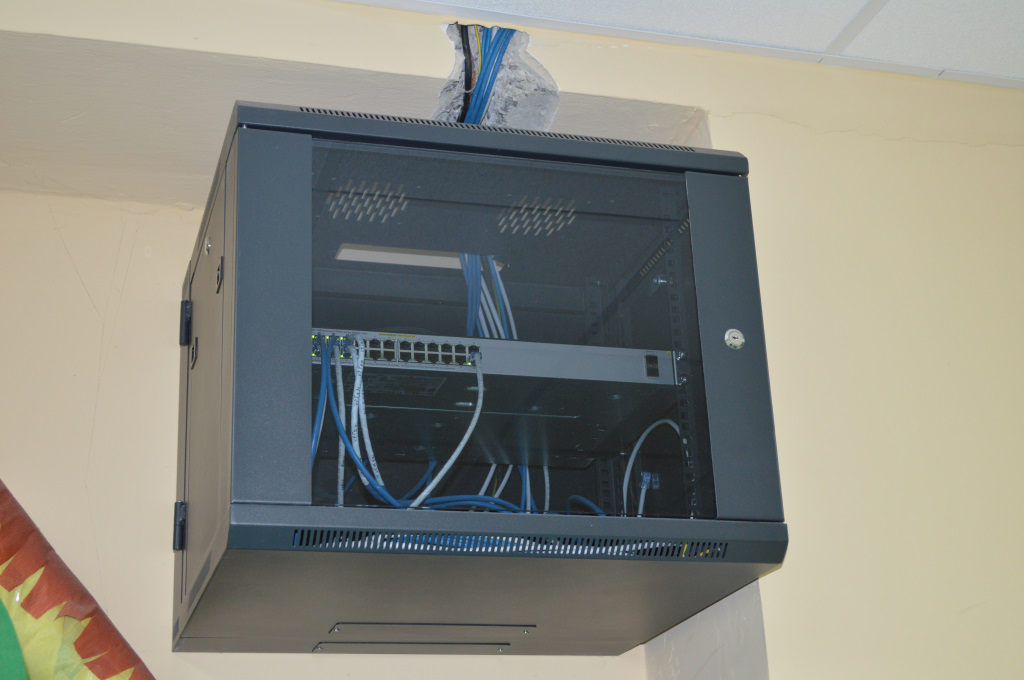 10/15/2020
26
Nové dvere na triedach a žiackych toaletách
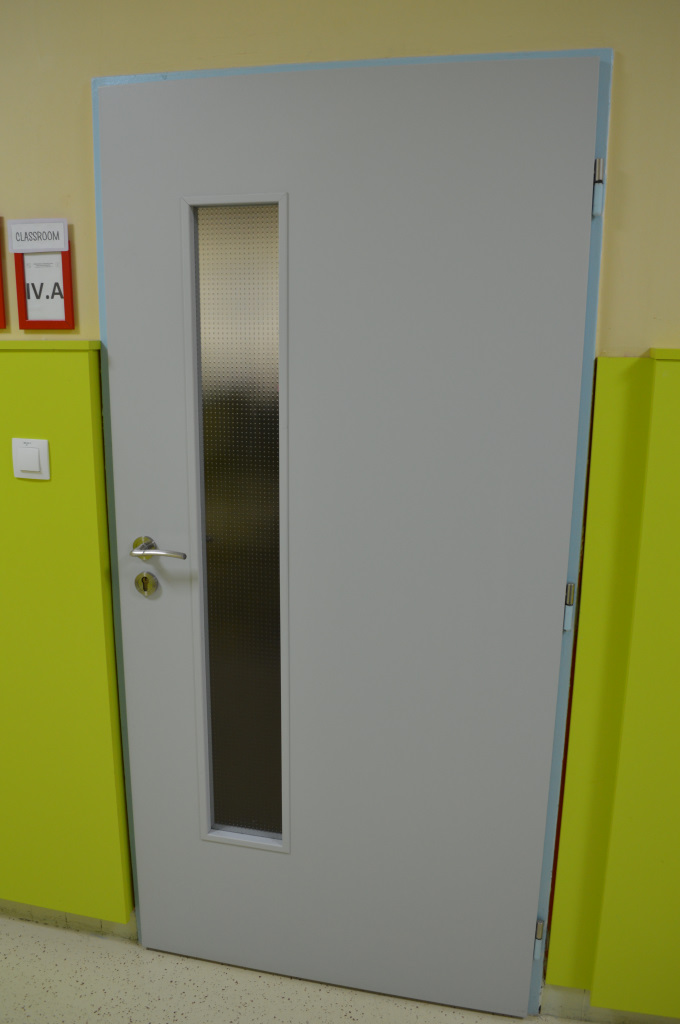 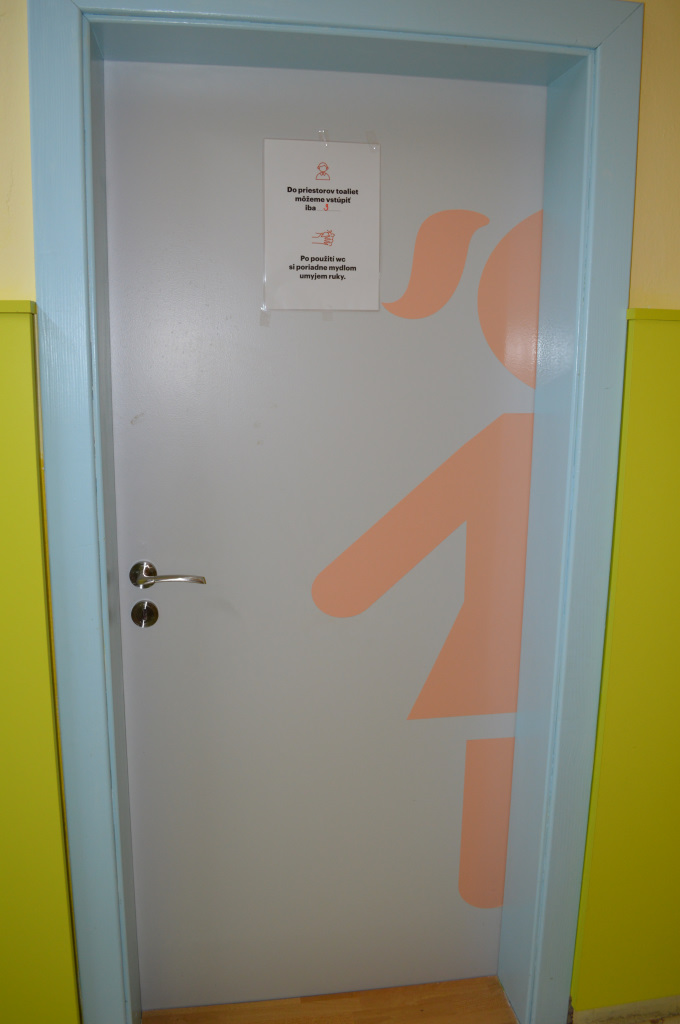 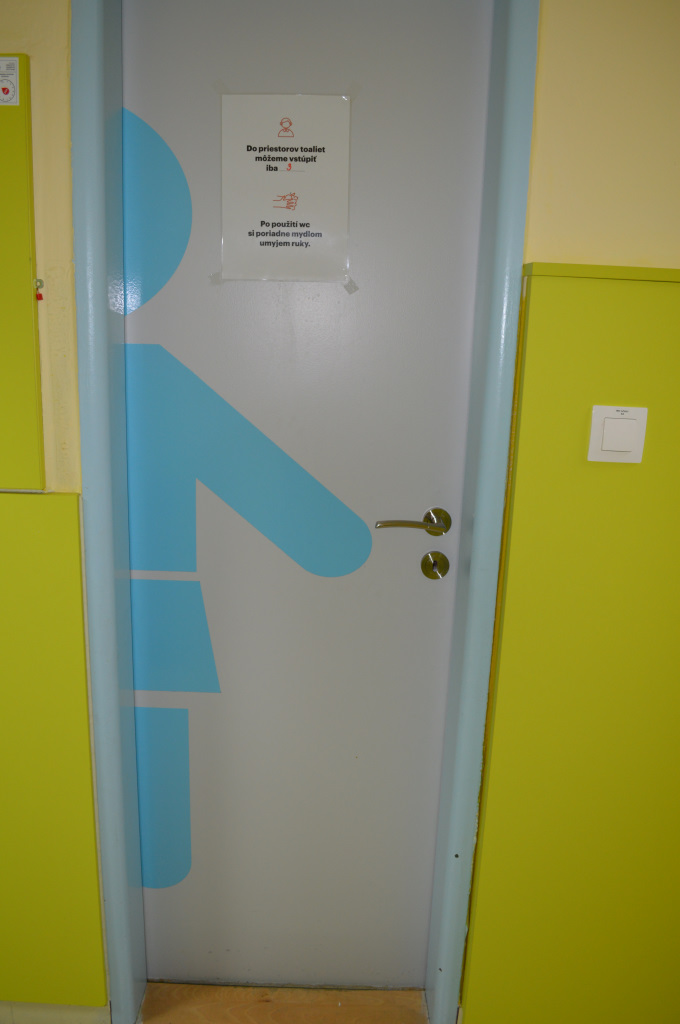 10/15/2020
27
Nová elektronická bránaVstup na zadný školský dvor
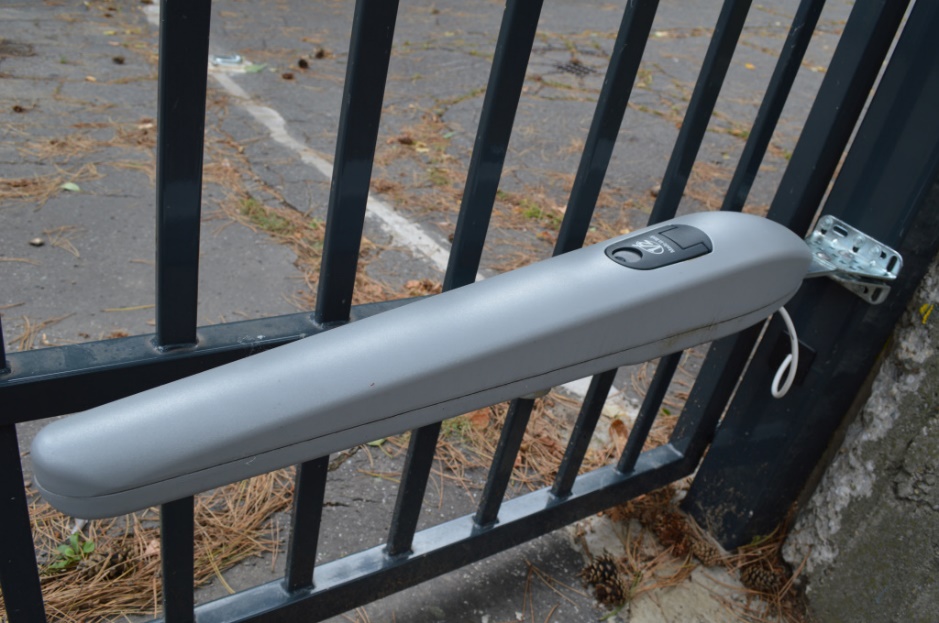 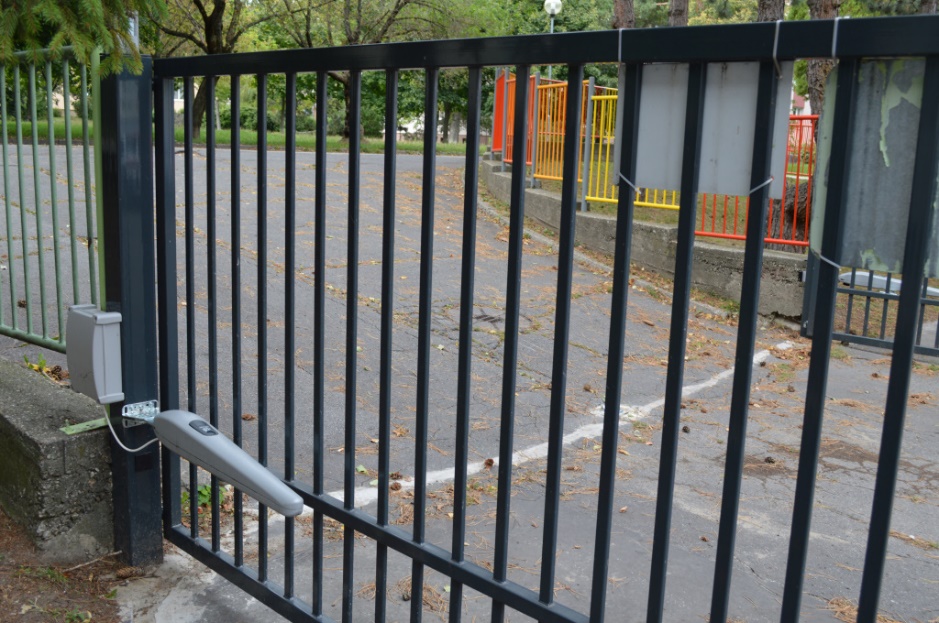 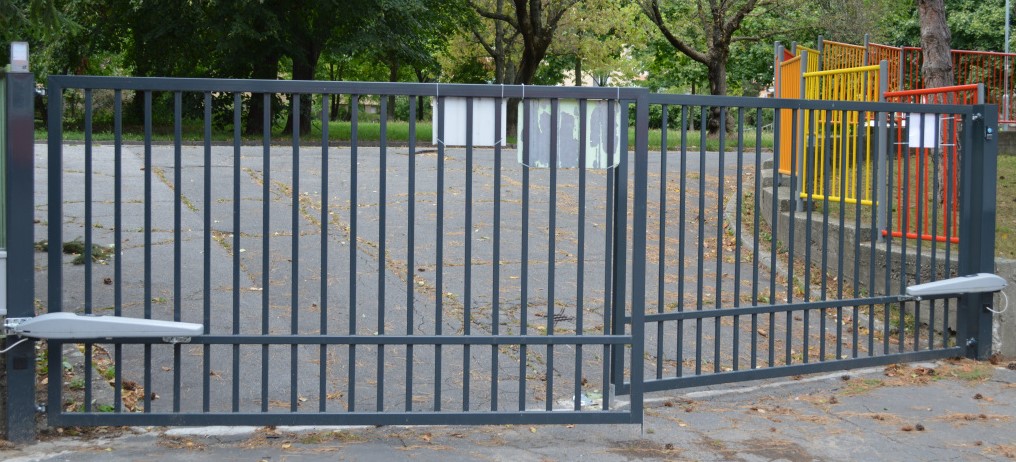 10/15/2020
28
Materská škola I.Nové drevené hracie prvky a lavičky na ihrisku
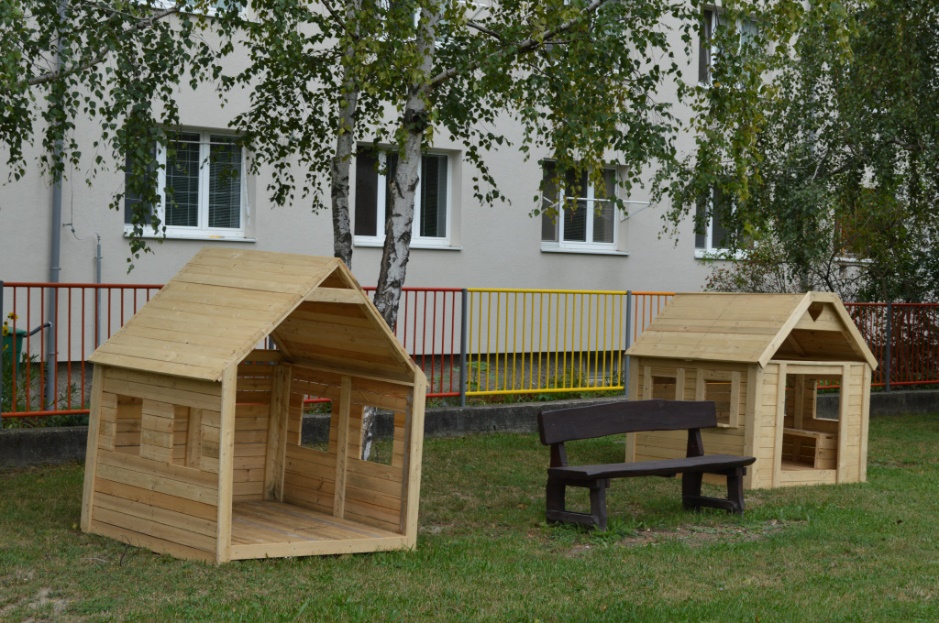 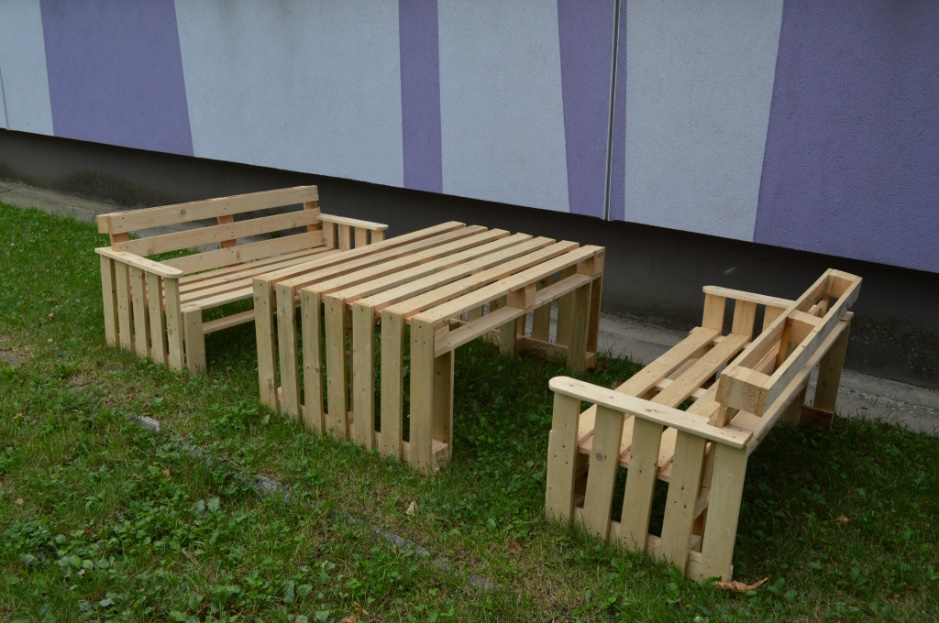 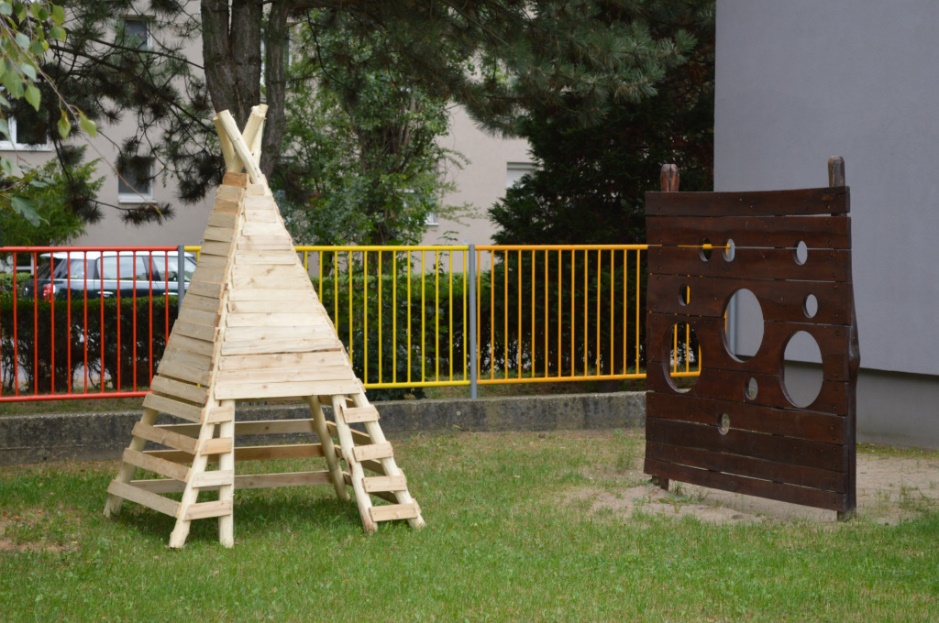 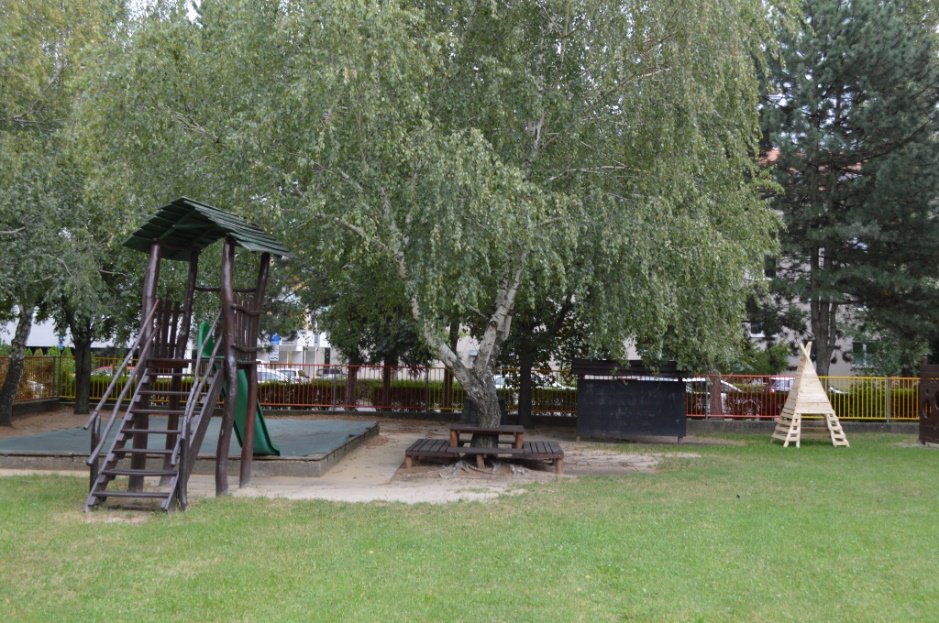 10/15/2020
29
Materská škola II.Nové prvky na úpravu terénu na ihrisku
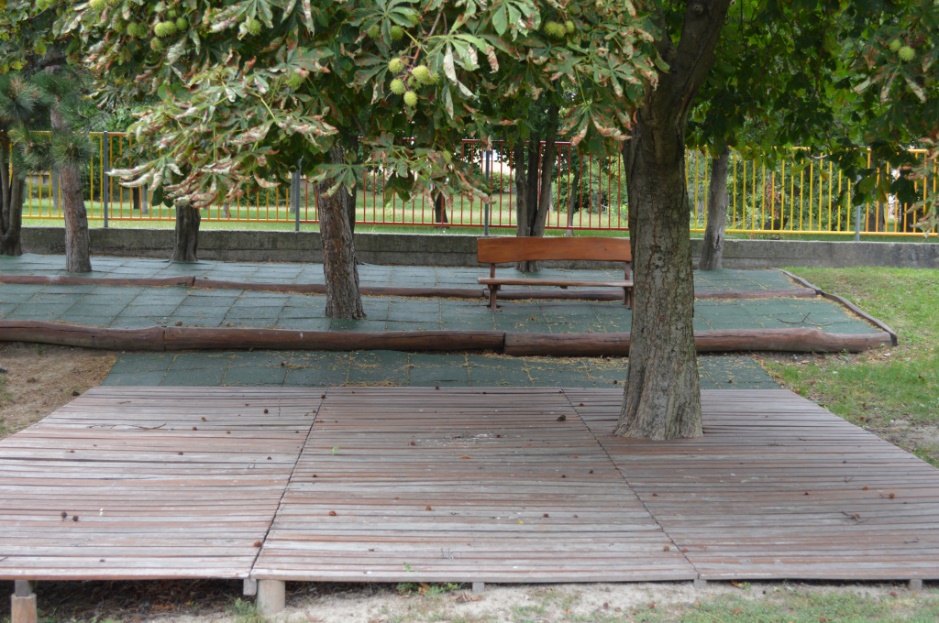 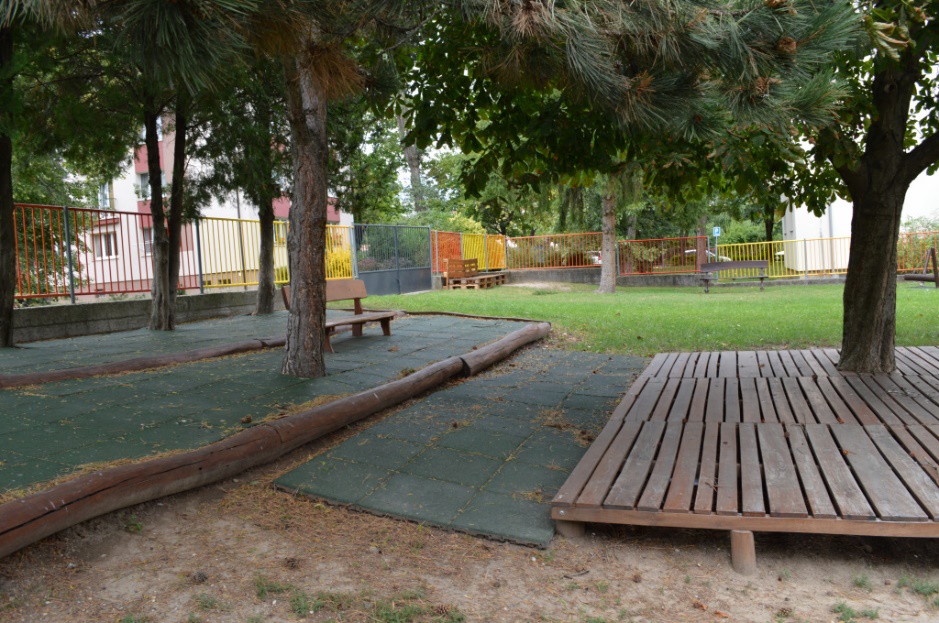 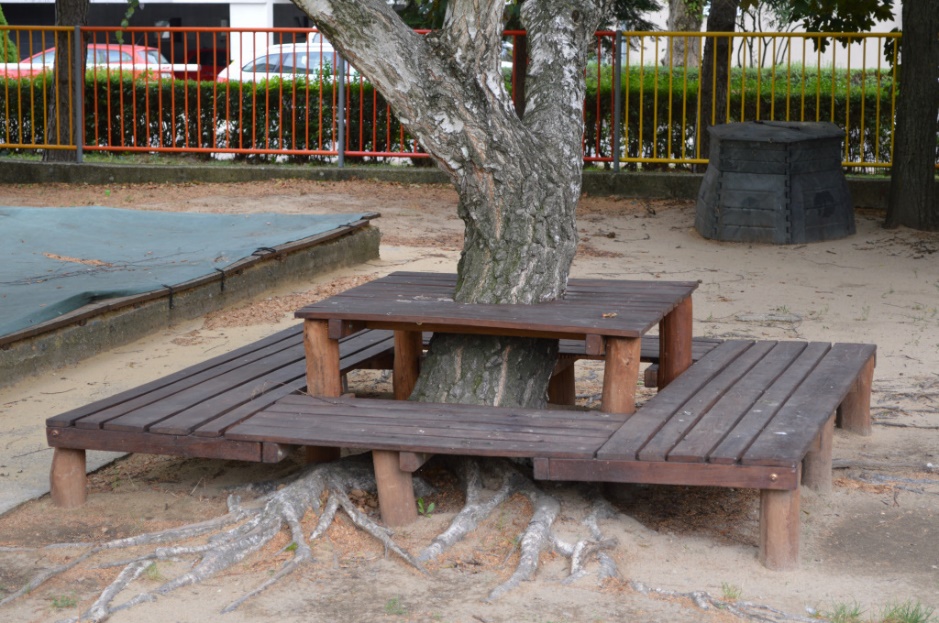 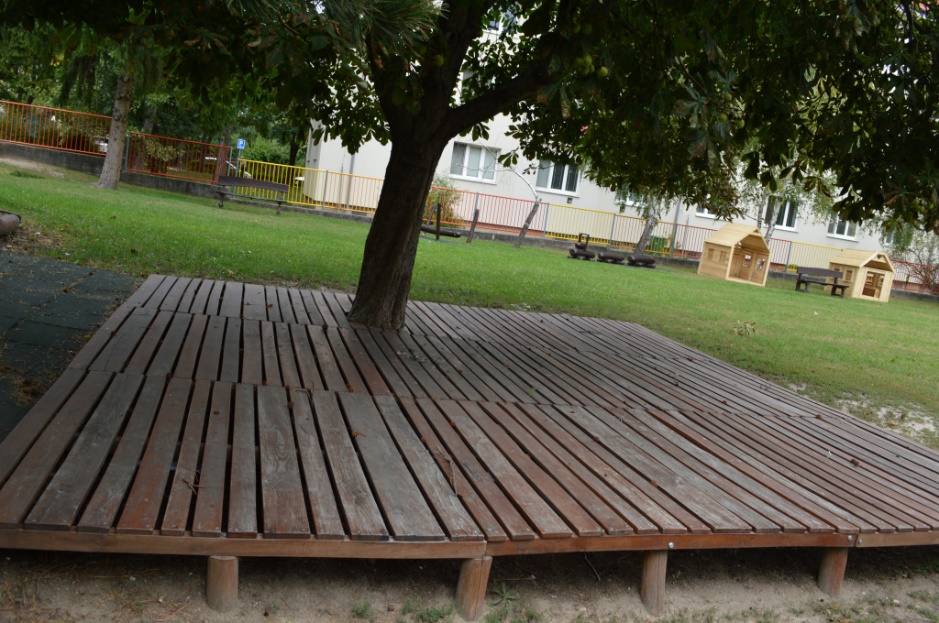 10/15/2020
30
Materská škola III.Okrasný záhon pred vchodom
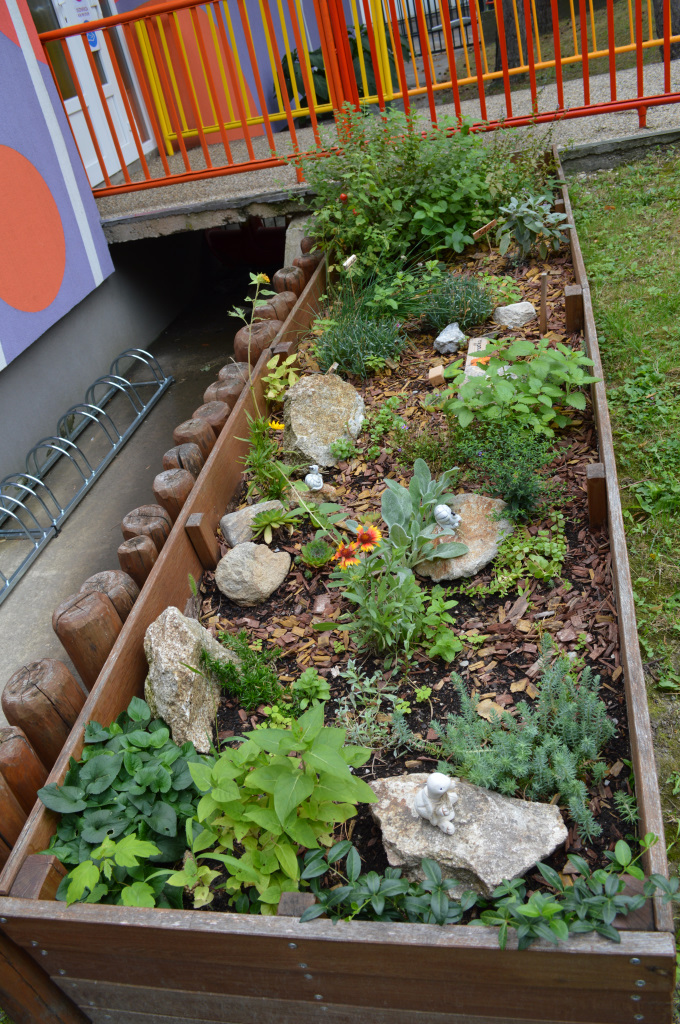 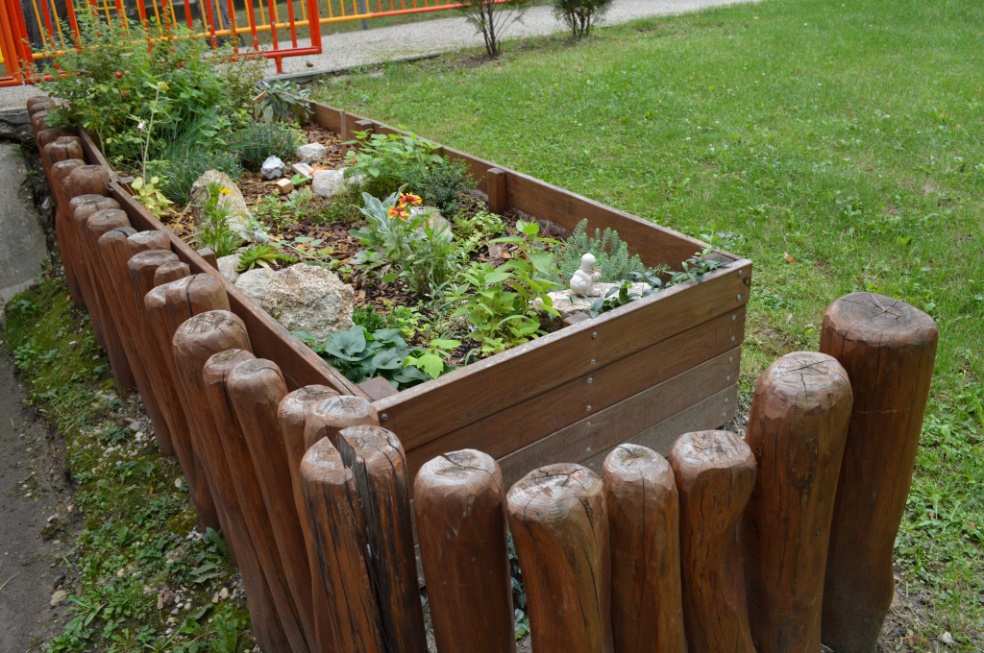 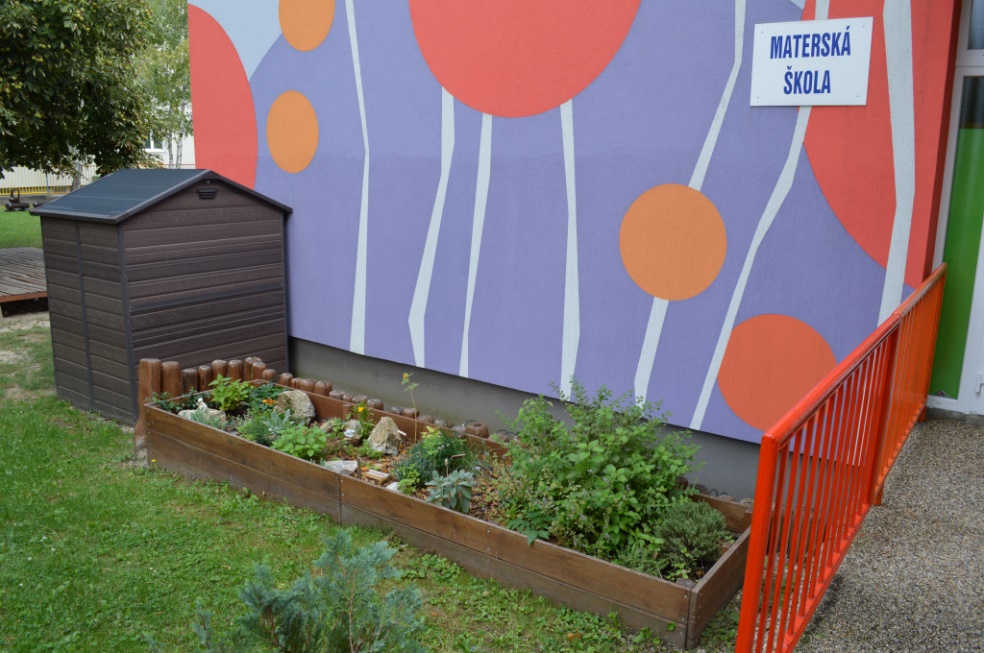 10/15/2020
31
Materská škola IV.Domček na odkladanie hračiek, namaľovaný plot, nový zámok na bráne
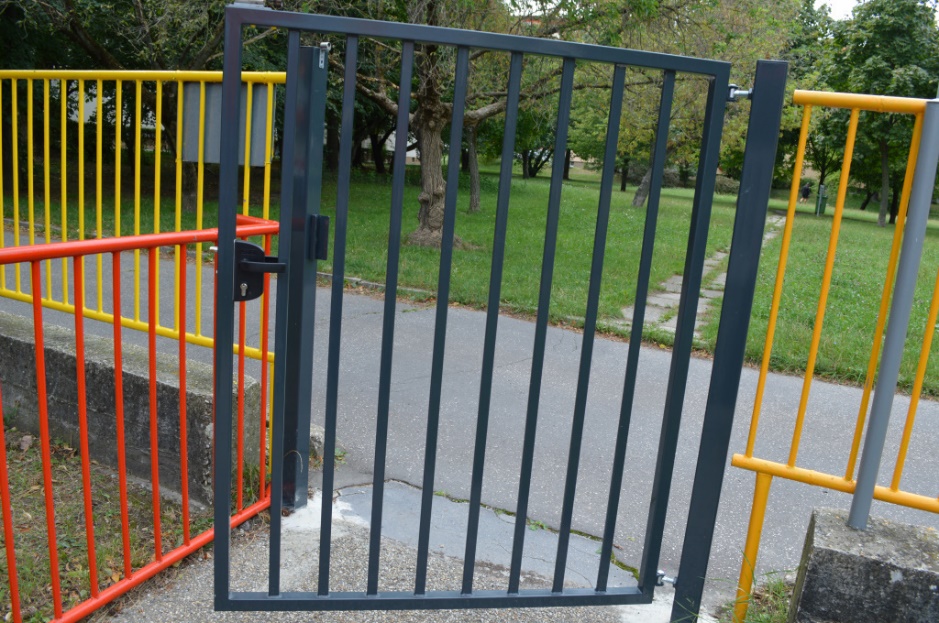 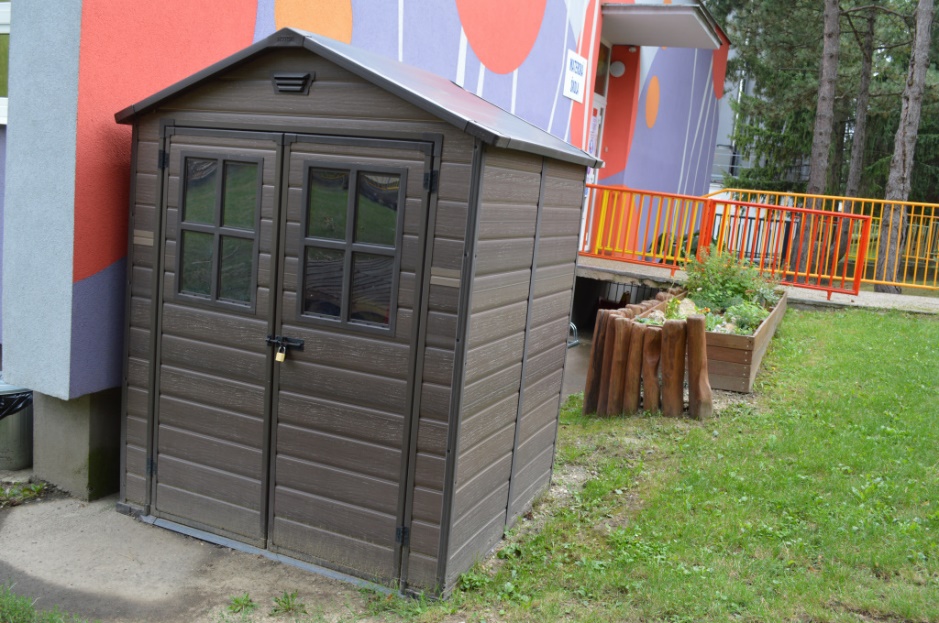 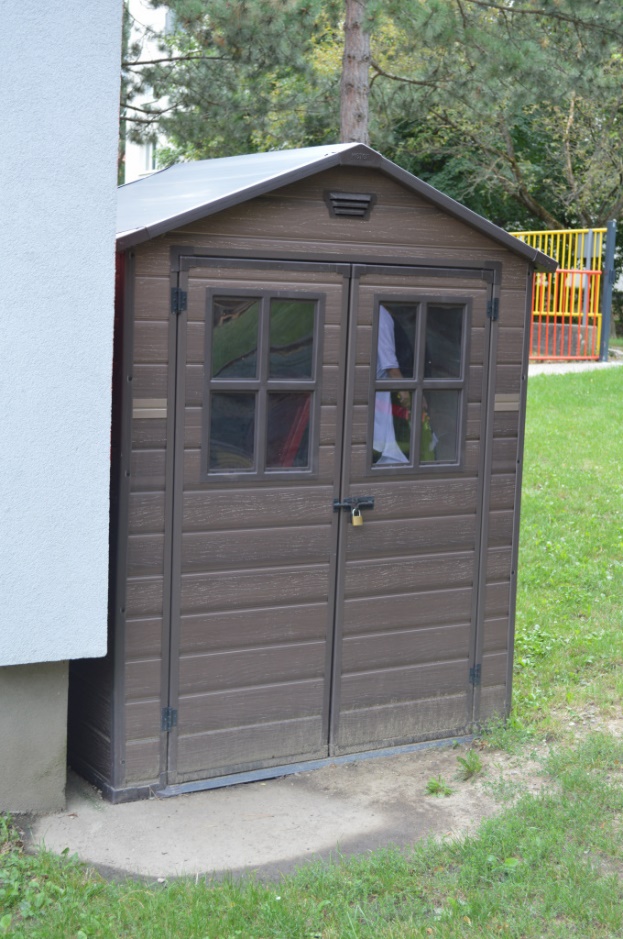 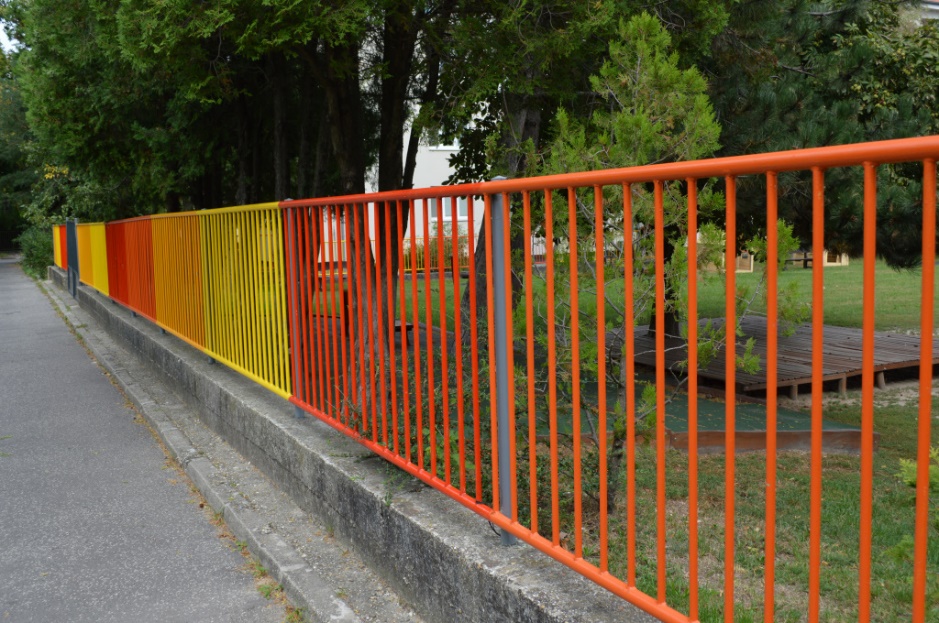 10/15/2020
32
Chodby a spoločné priestoryPrízemie – skrinky na odkladanie skateboardov a kolobežiek
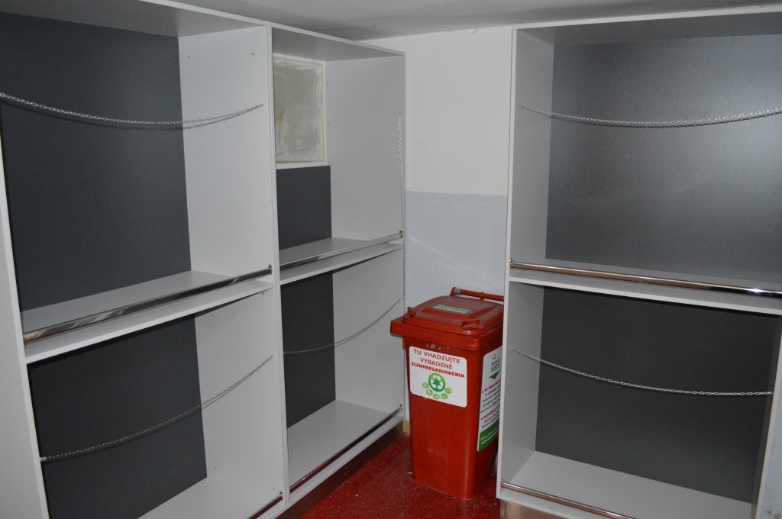 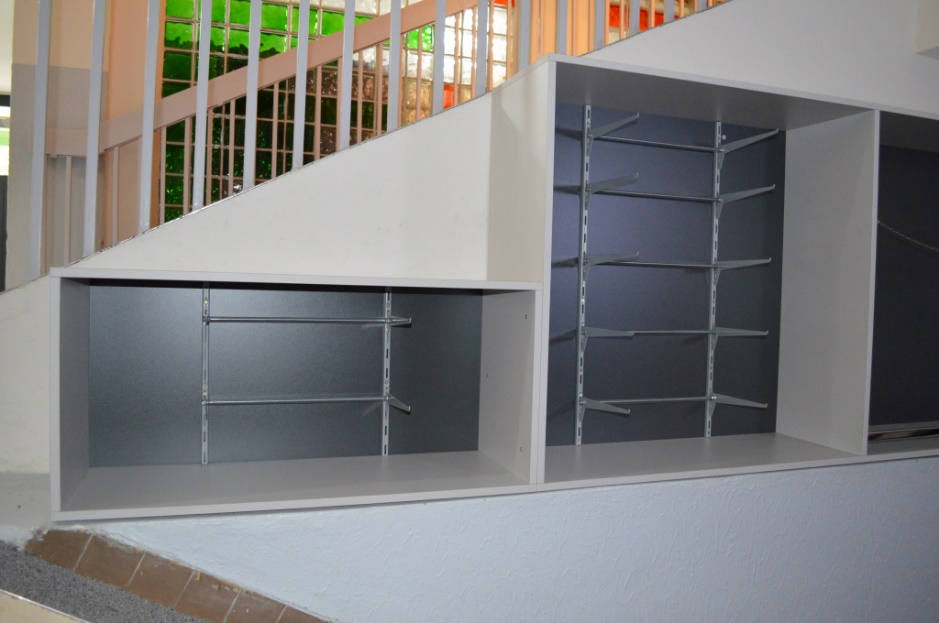 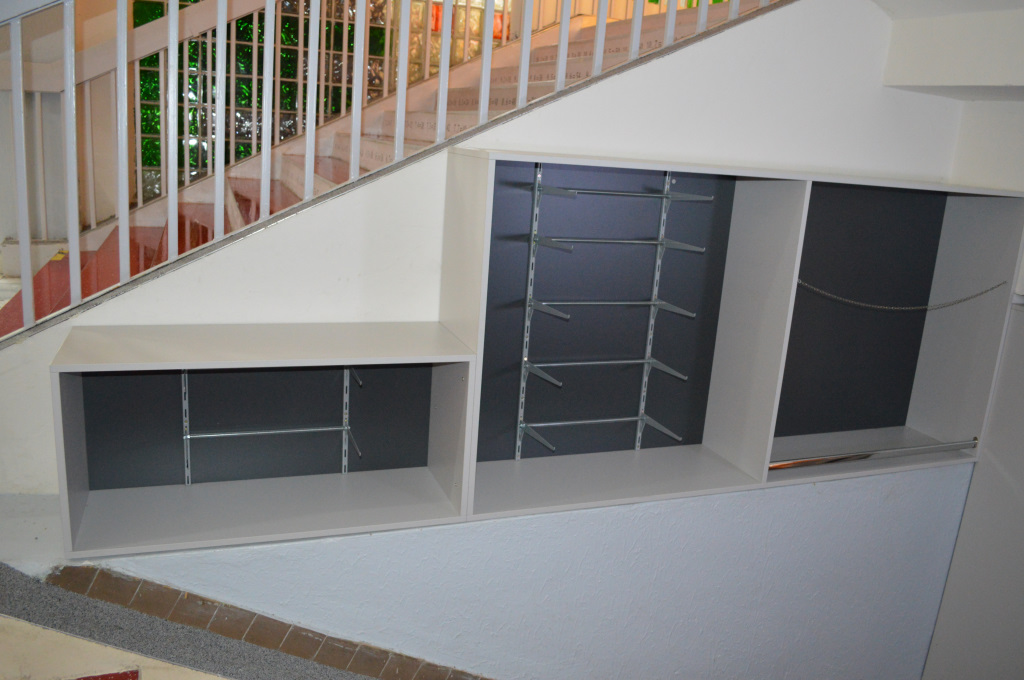 10/15/2020
33
Nový panel na zaznamenávanie dochádzky pre zamestnancov školy
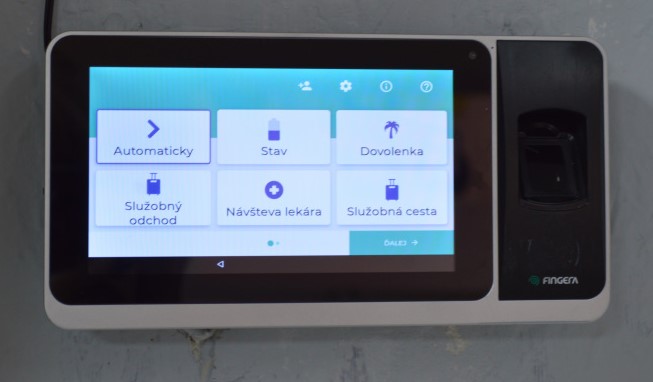 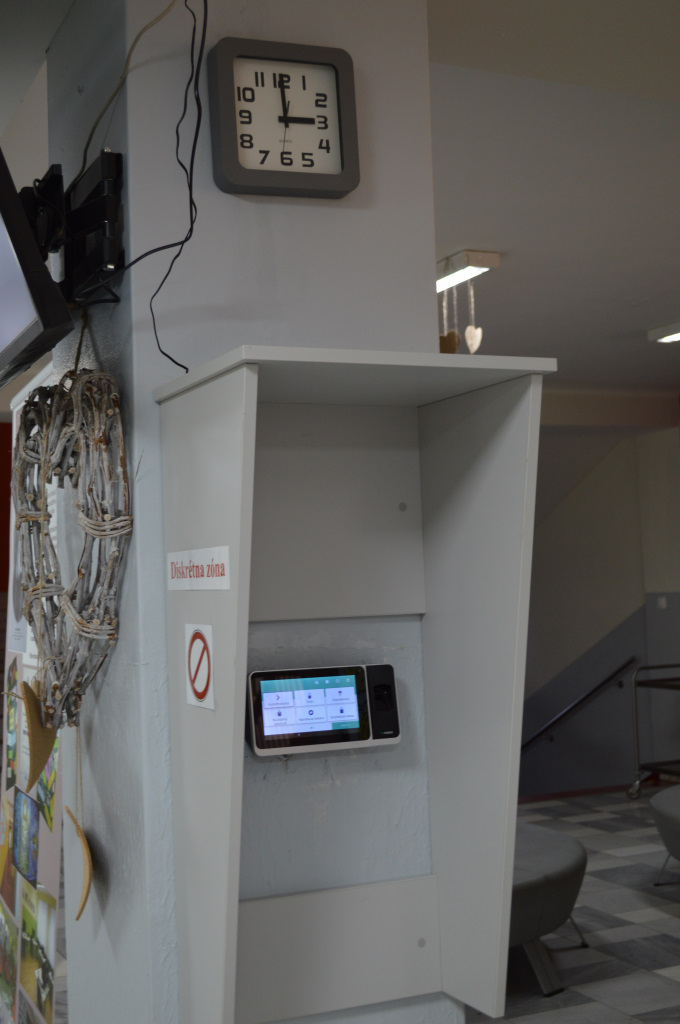 Teraz
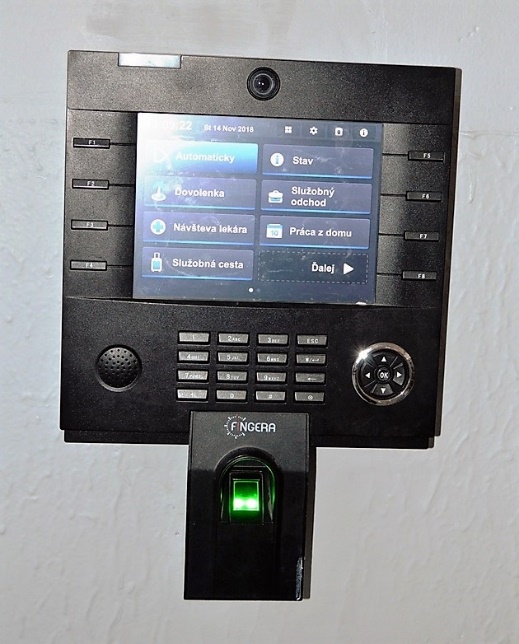 Predtým
10/15/2020
34
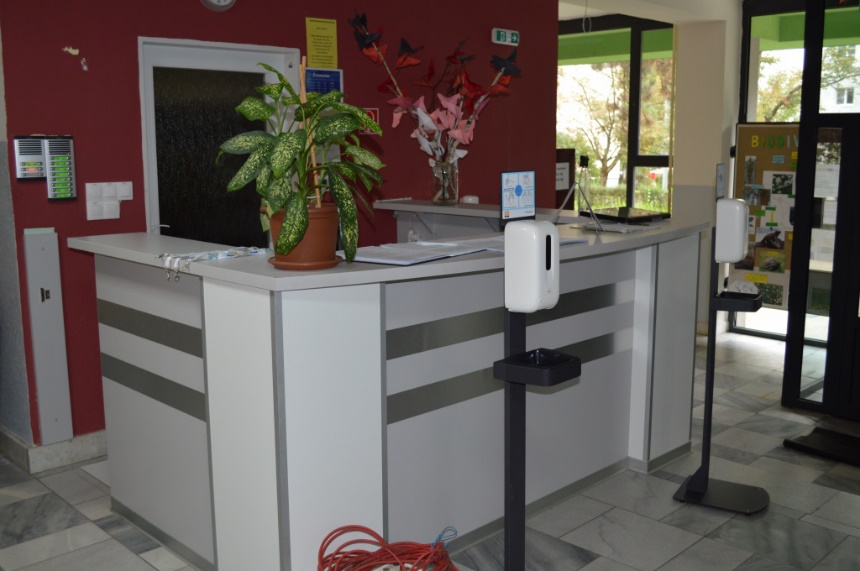 ... a ešte stále  nekončíme...
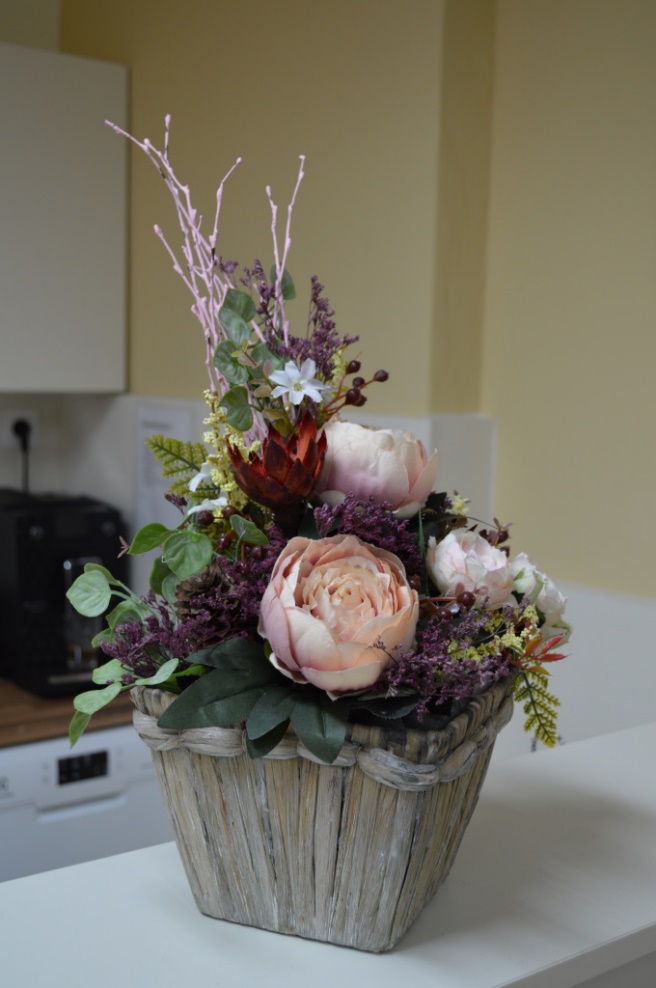 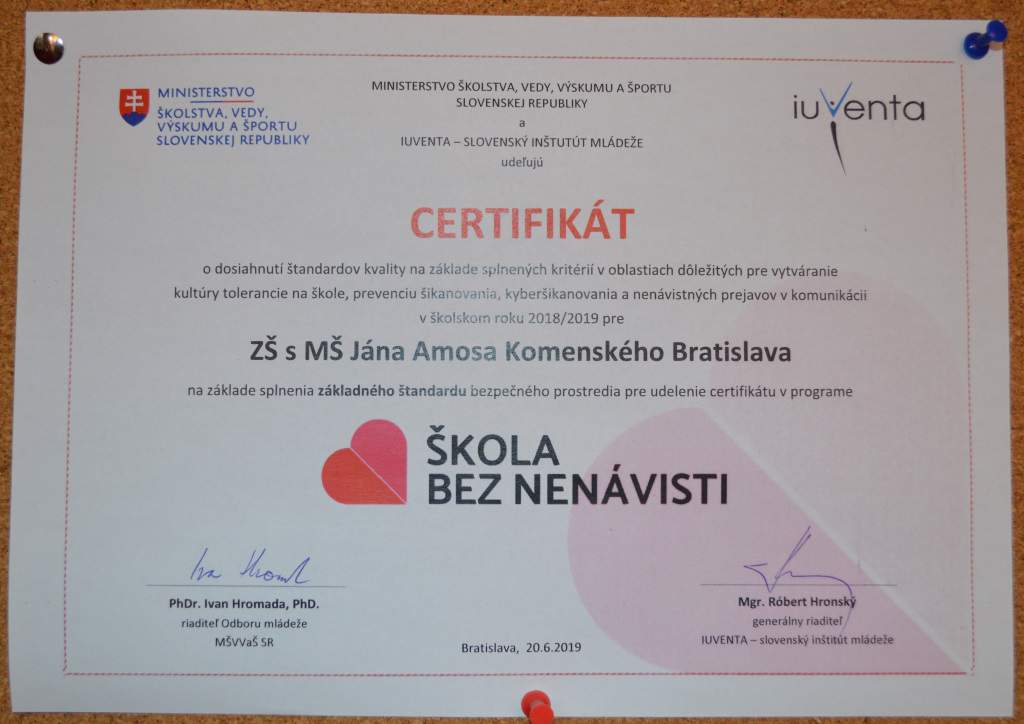 10/15/2020
35